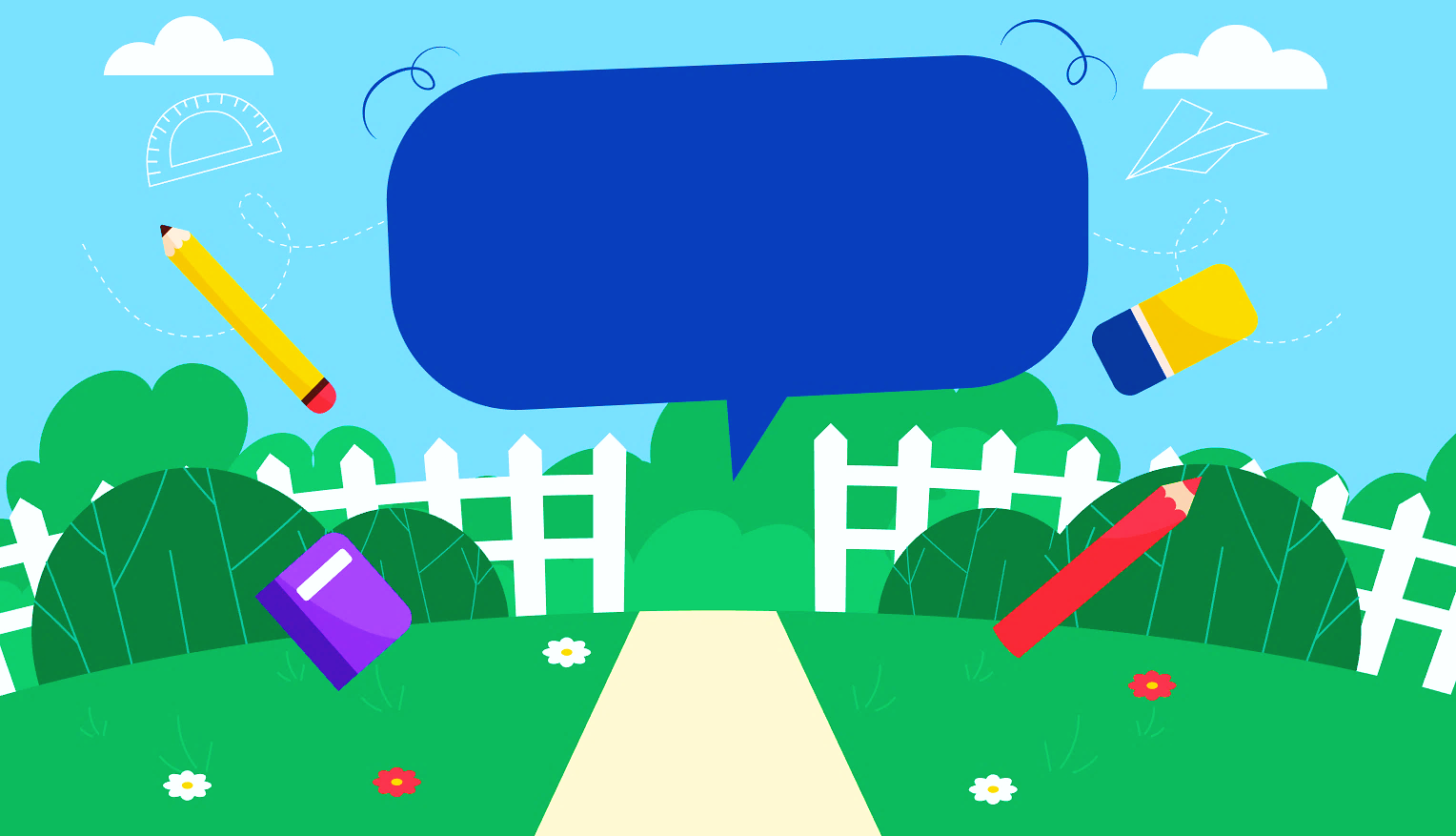 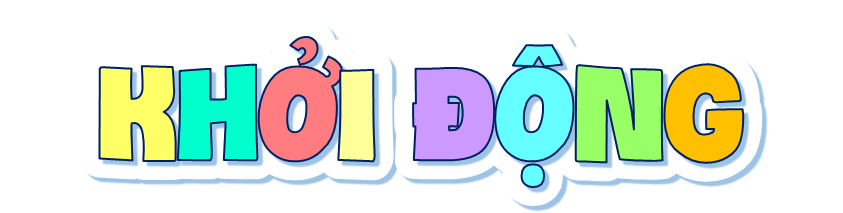 KHỞI ĐỘnG
KHỞI ĐỘnG
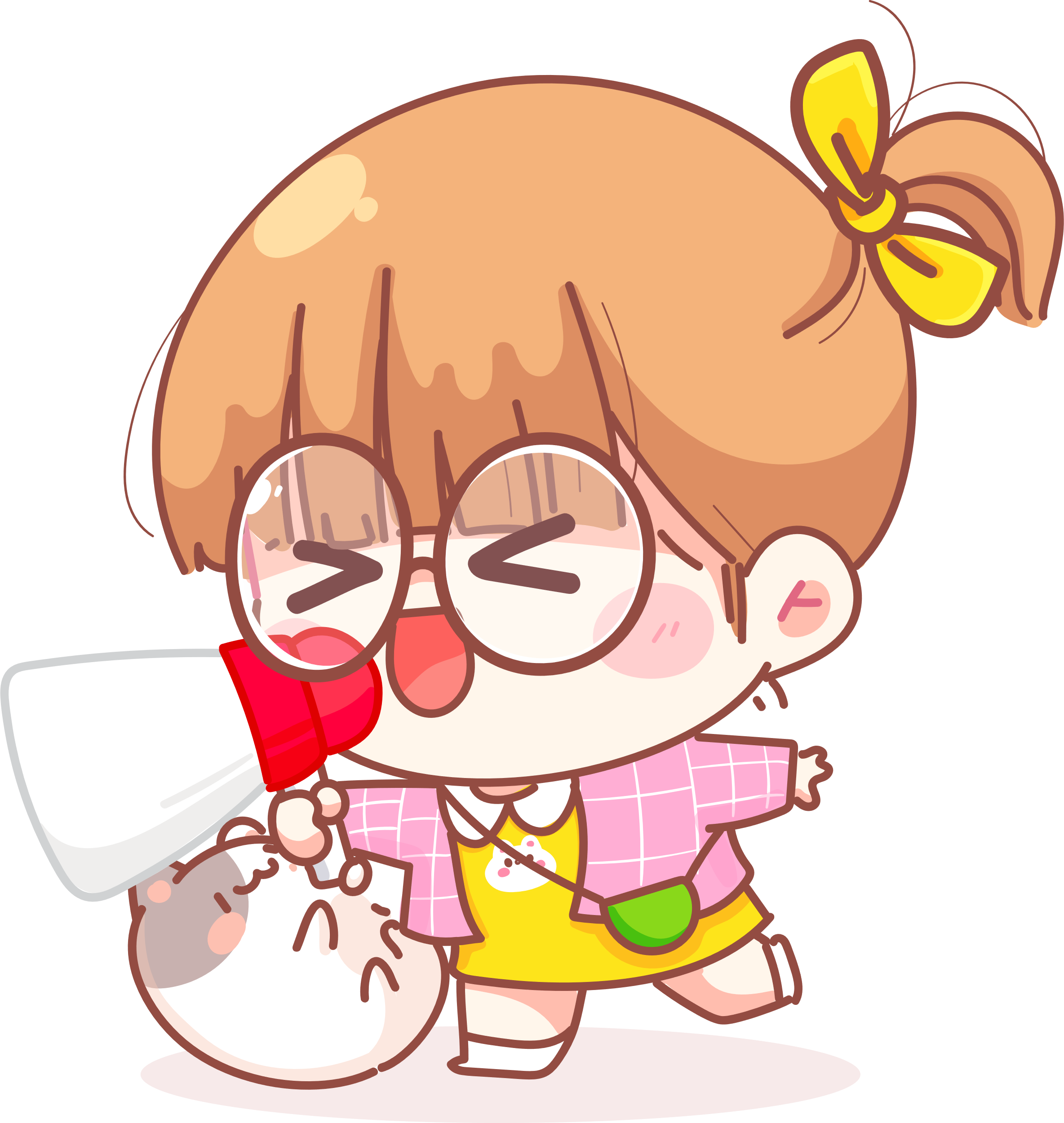 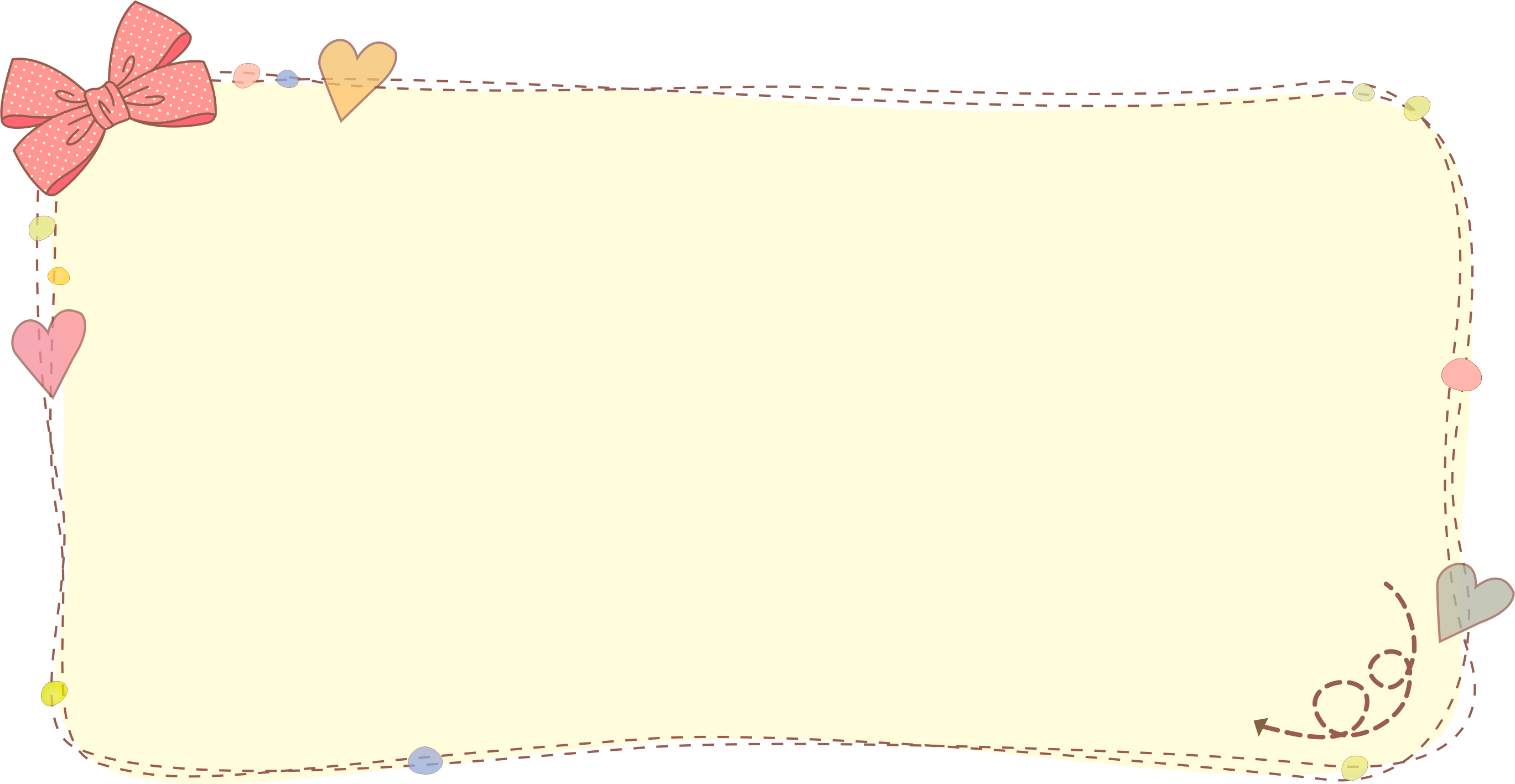 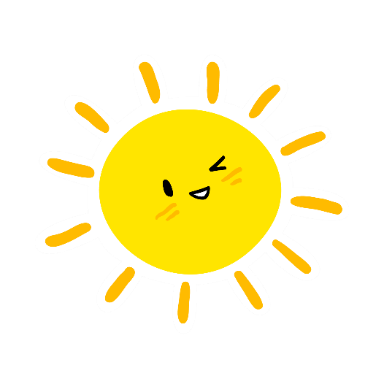 Thứ hai ngày 15 tháng 1 năm 2024
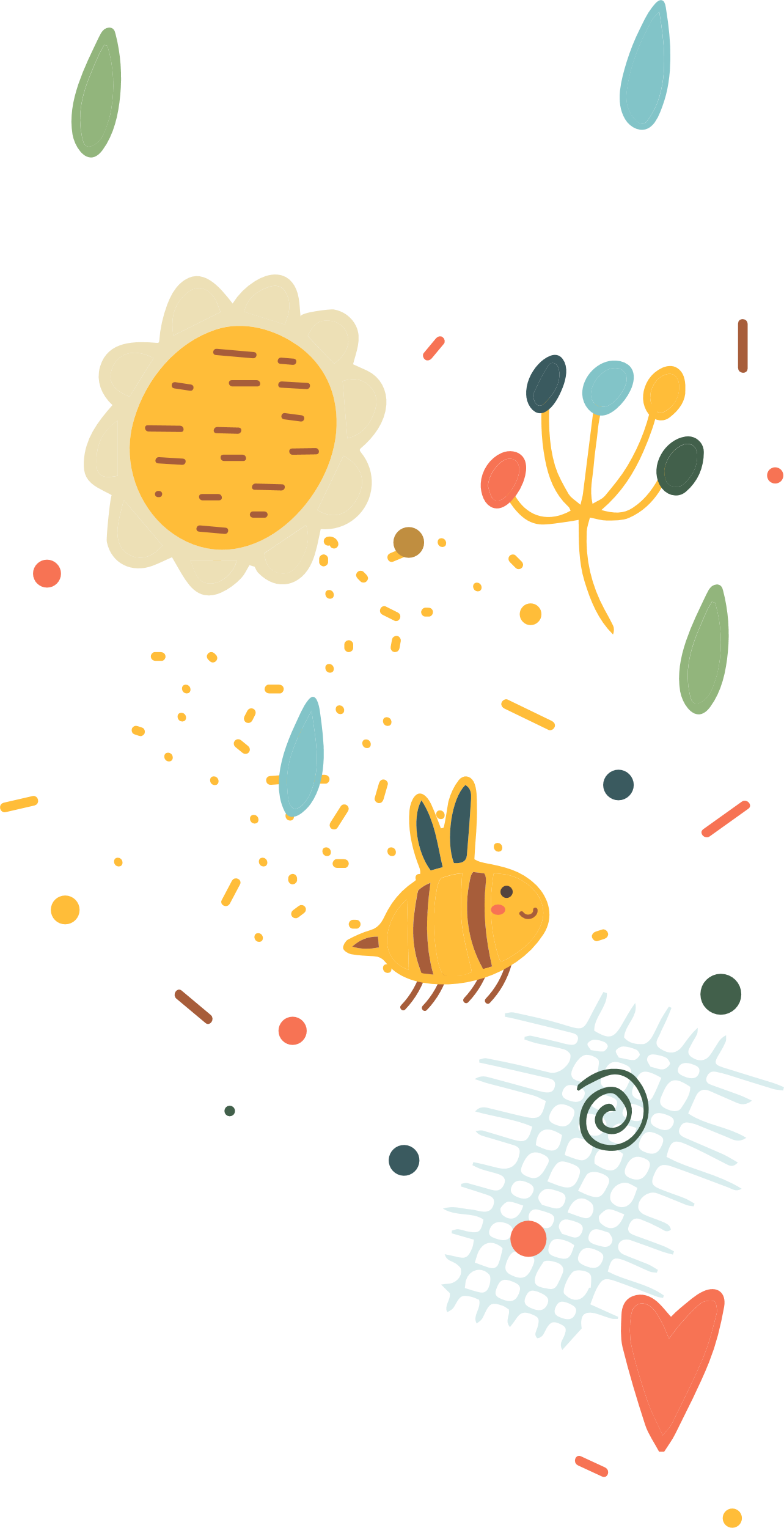 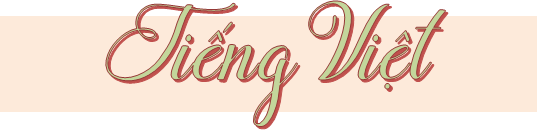 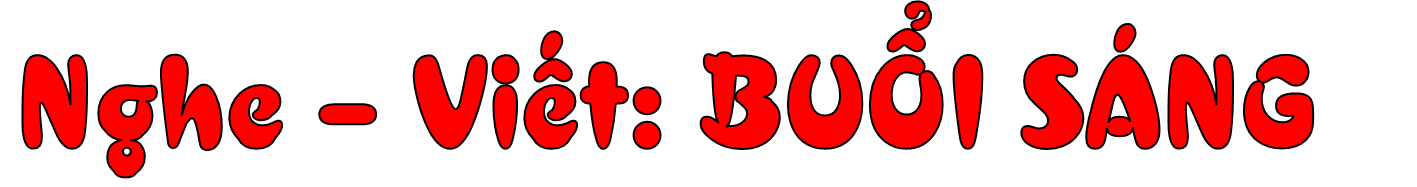 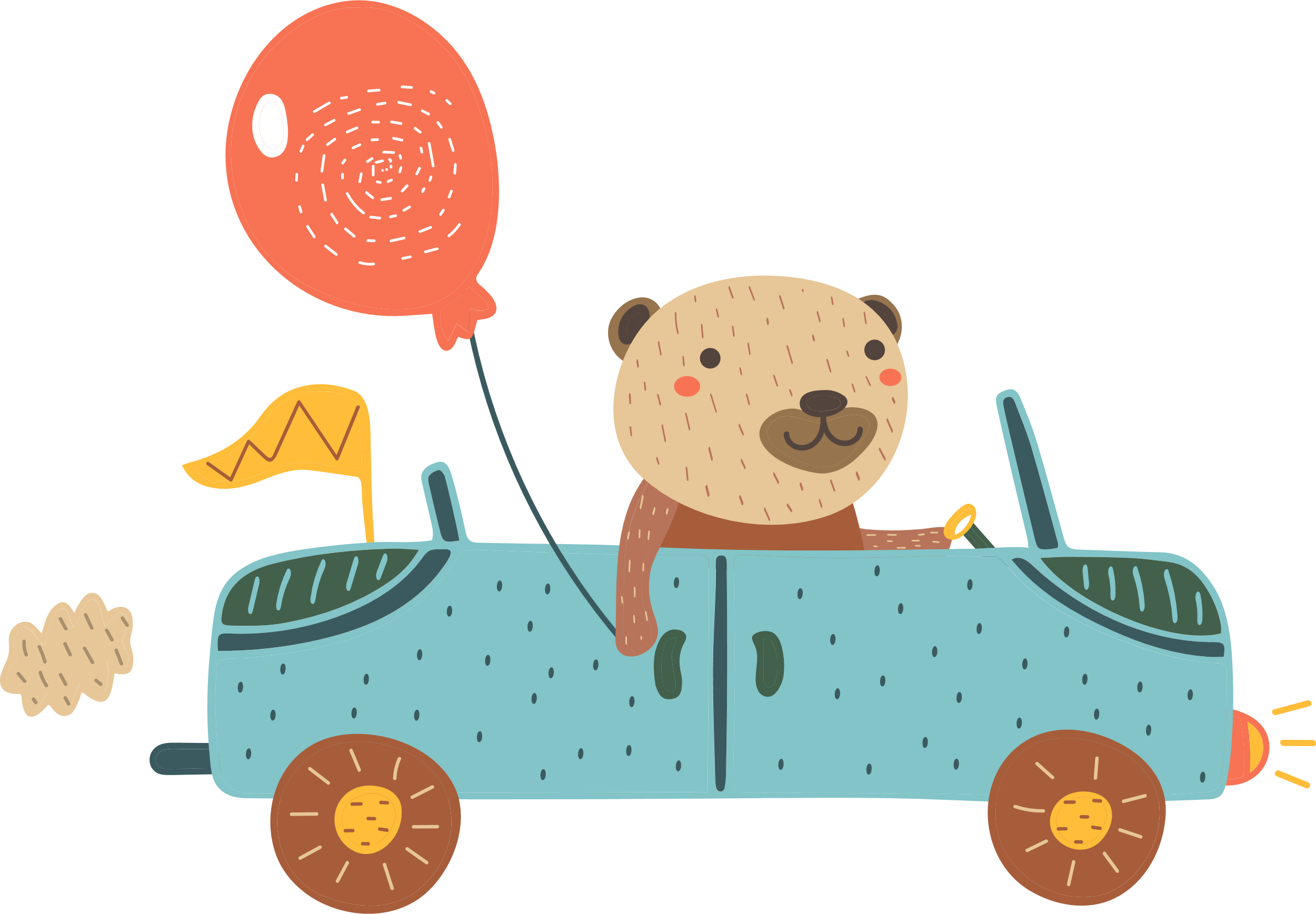 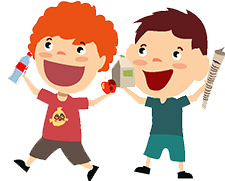 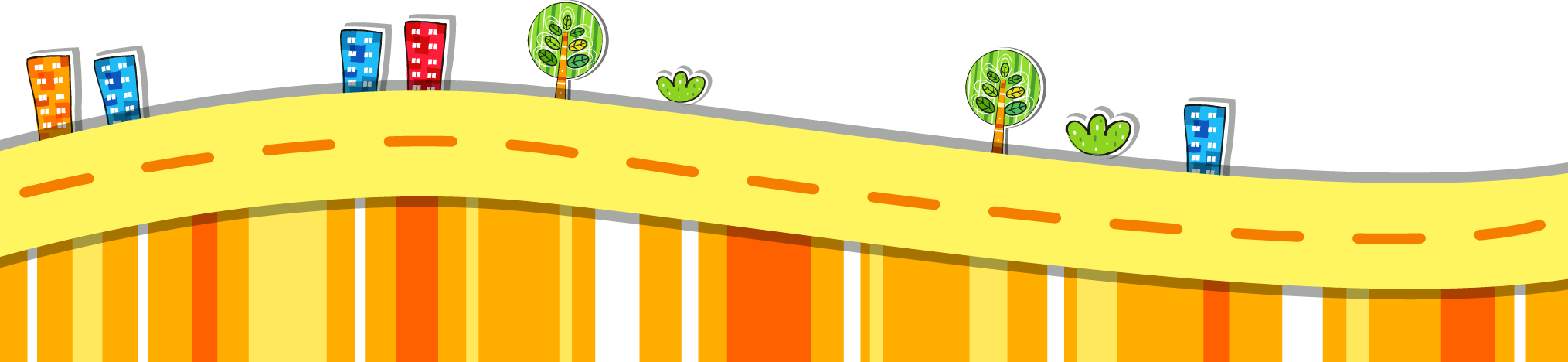 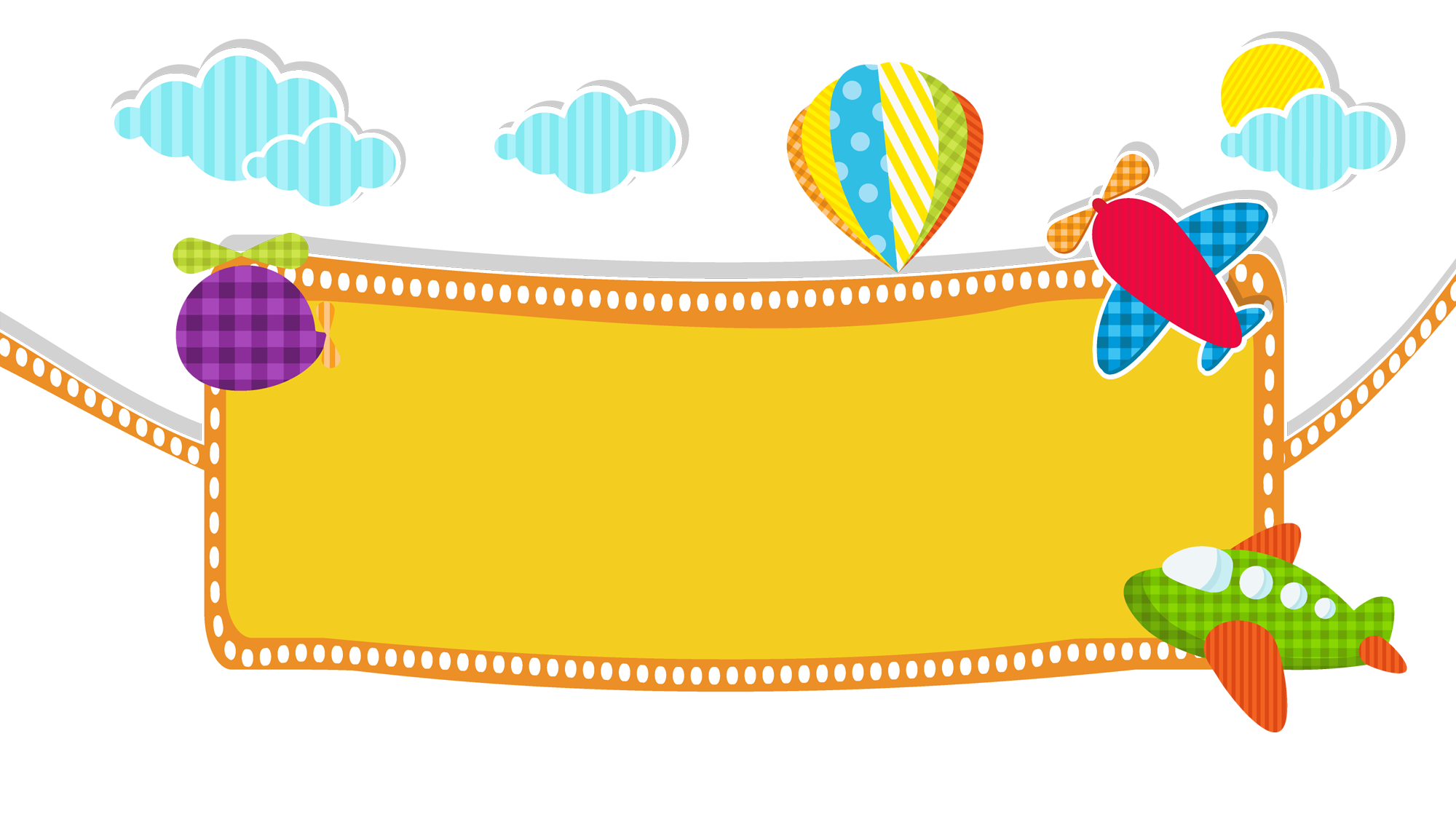 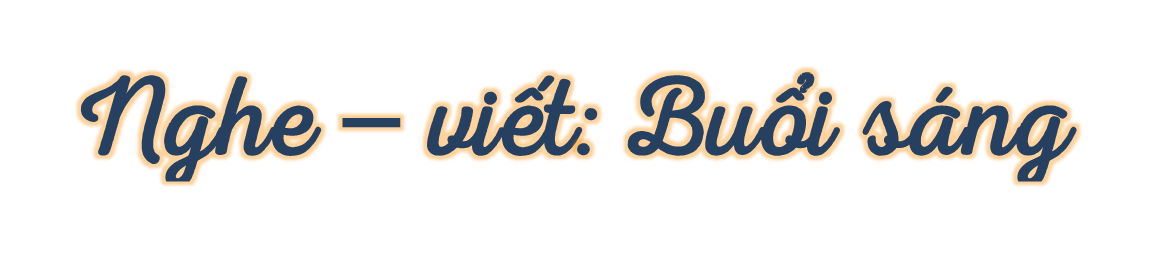 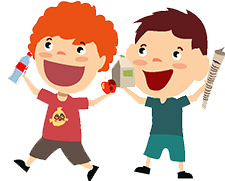 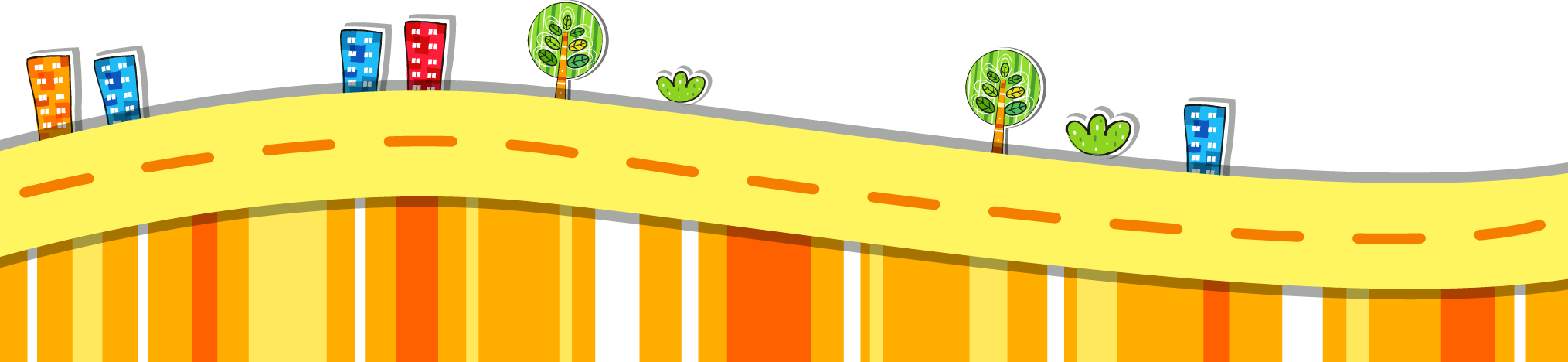 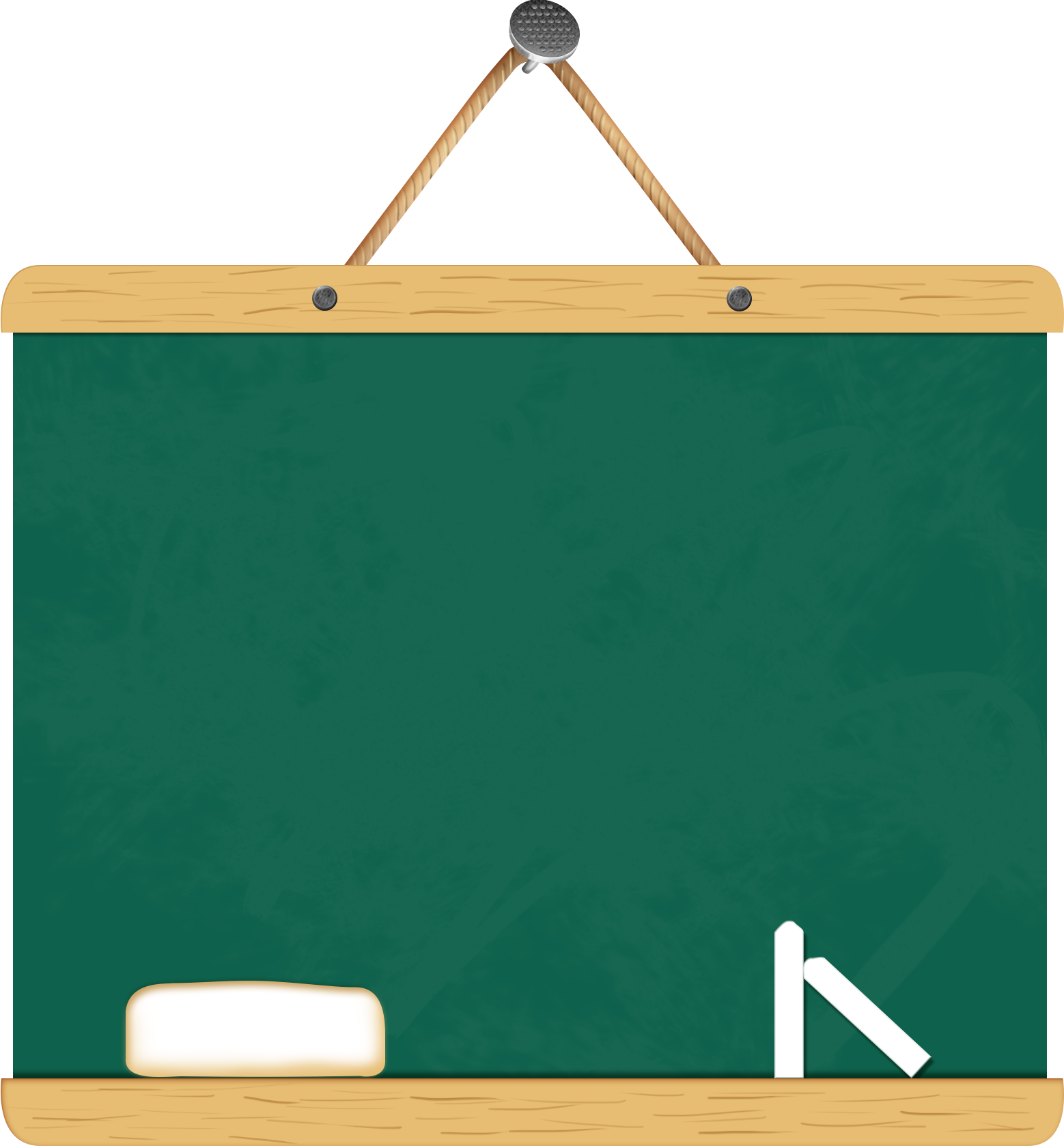 Buổi sáng
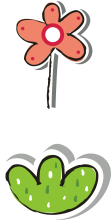 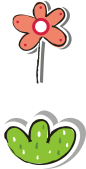 Biển giấu mặt trời
Sáng ra mới thả
Quả cầu bằng lửa
Bay lên sóng xanh.
Cỏ non sương đêm
Trổ đầy lưỡi mác
Nắng như sợi mềm
Xâu từng chuỗi ngọc.
Trời như lồng bàn
Úp lên đống lúa
Nhốt cả bầy chim
Đang còn mê ngủ.
Đất vươn vai thở
Thành khói la đà
Trời hừng bếp lửa
Xóm làng hiện ra.
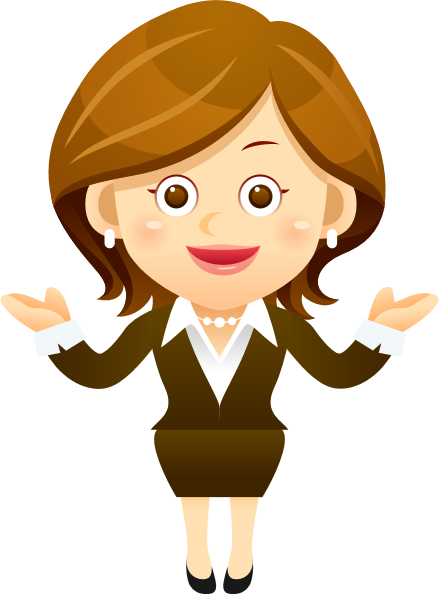 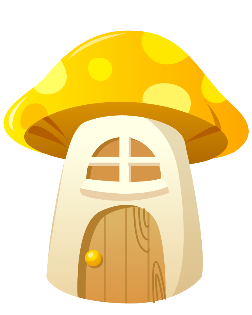 (Lam Giang)
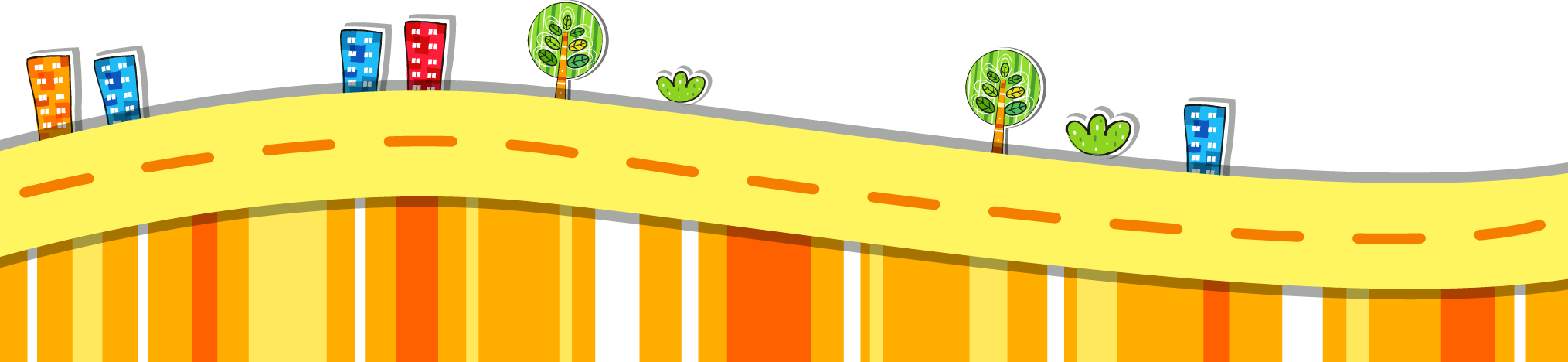 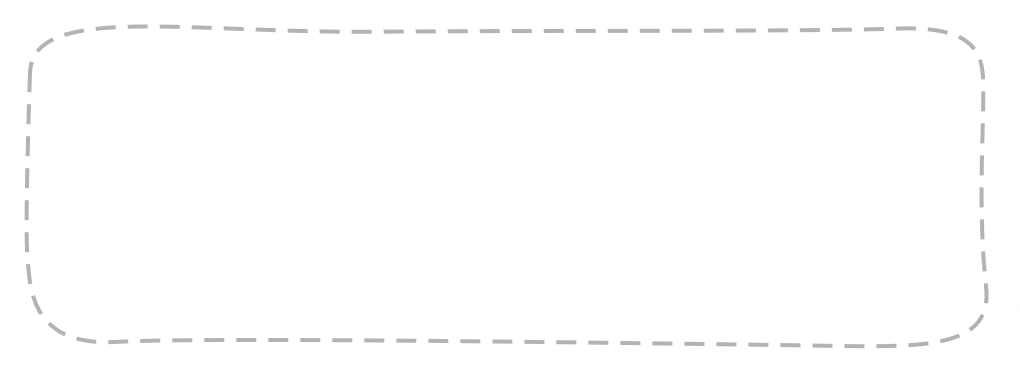 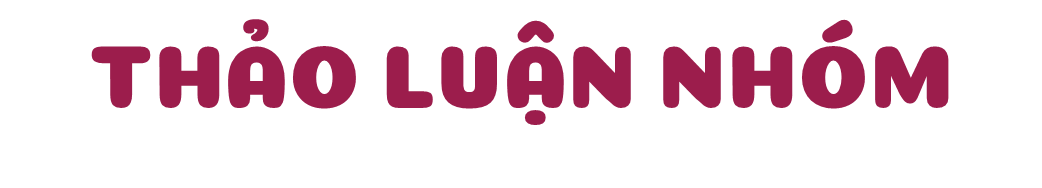 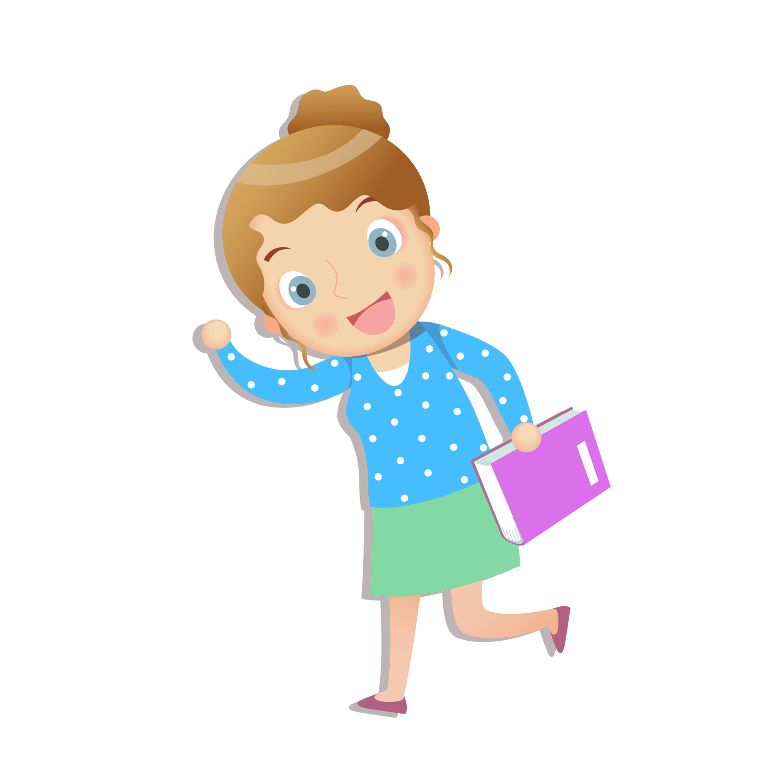 Nêu nội dung của bài thơ
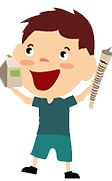 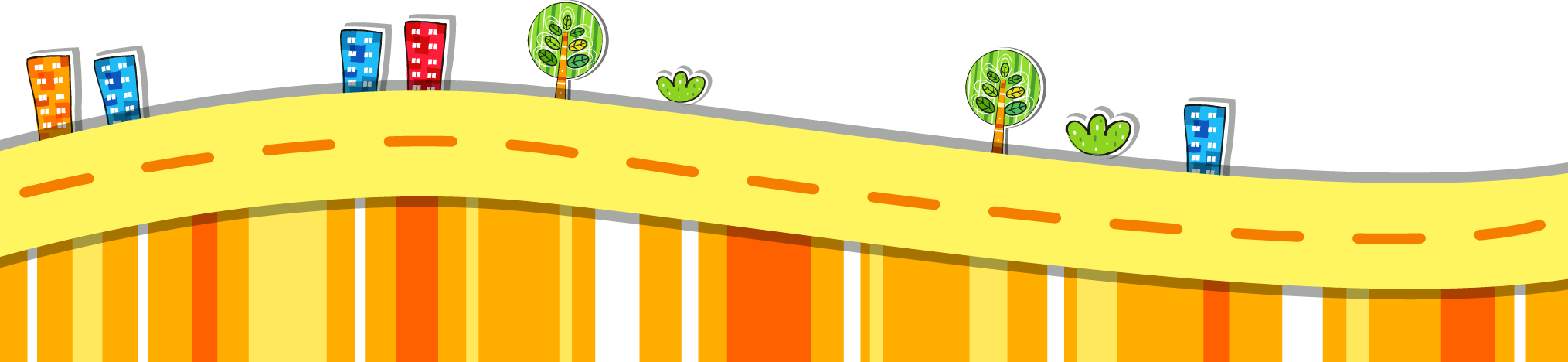 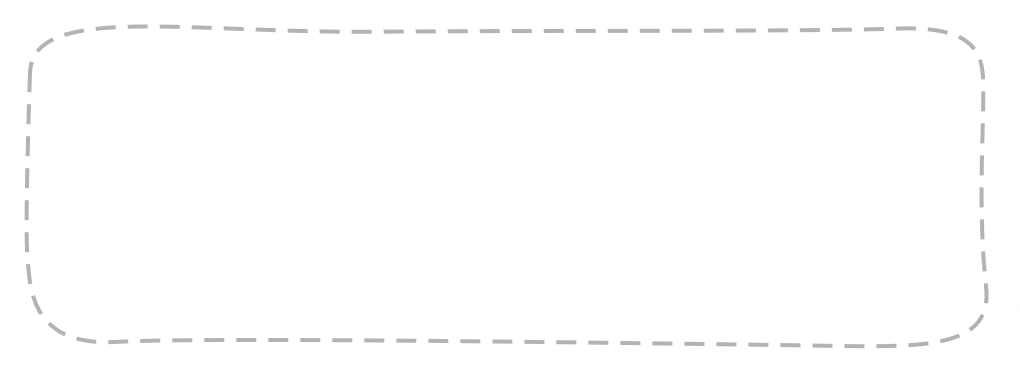 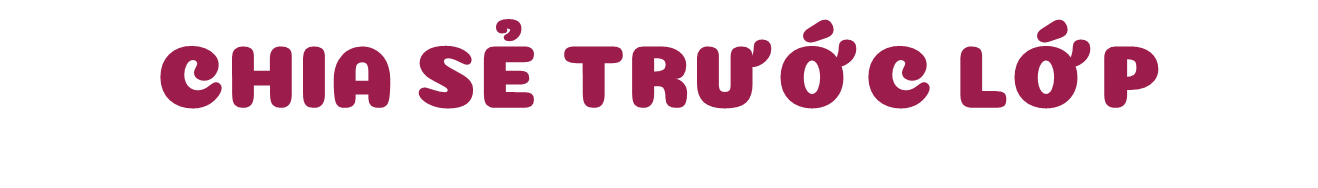 Bài thơ nói về cảnh vật, không gian làng quê vào buổi sáng bình yên.
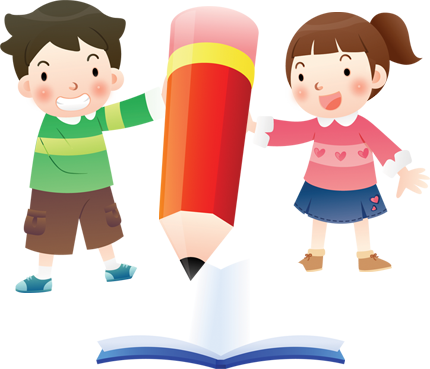 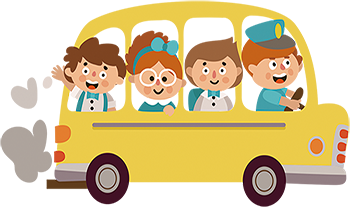 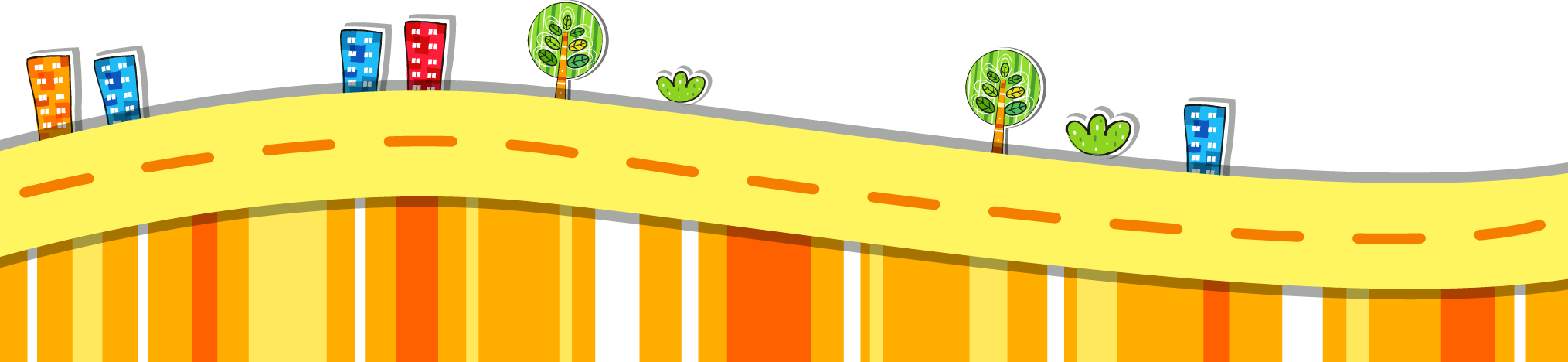 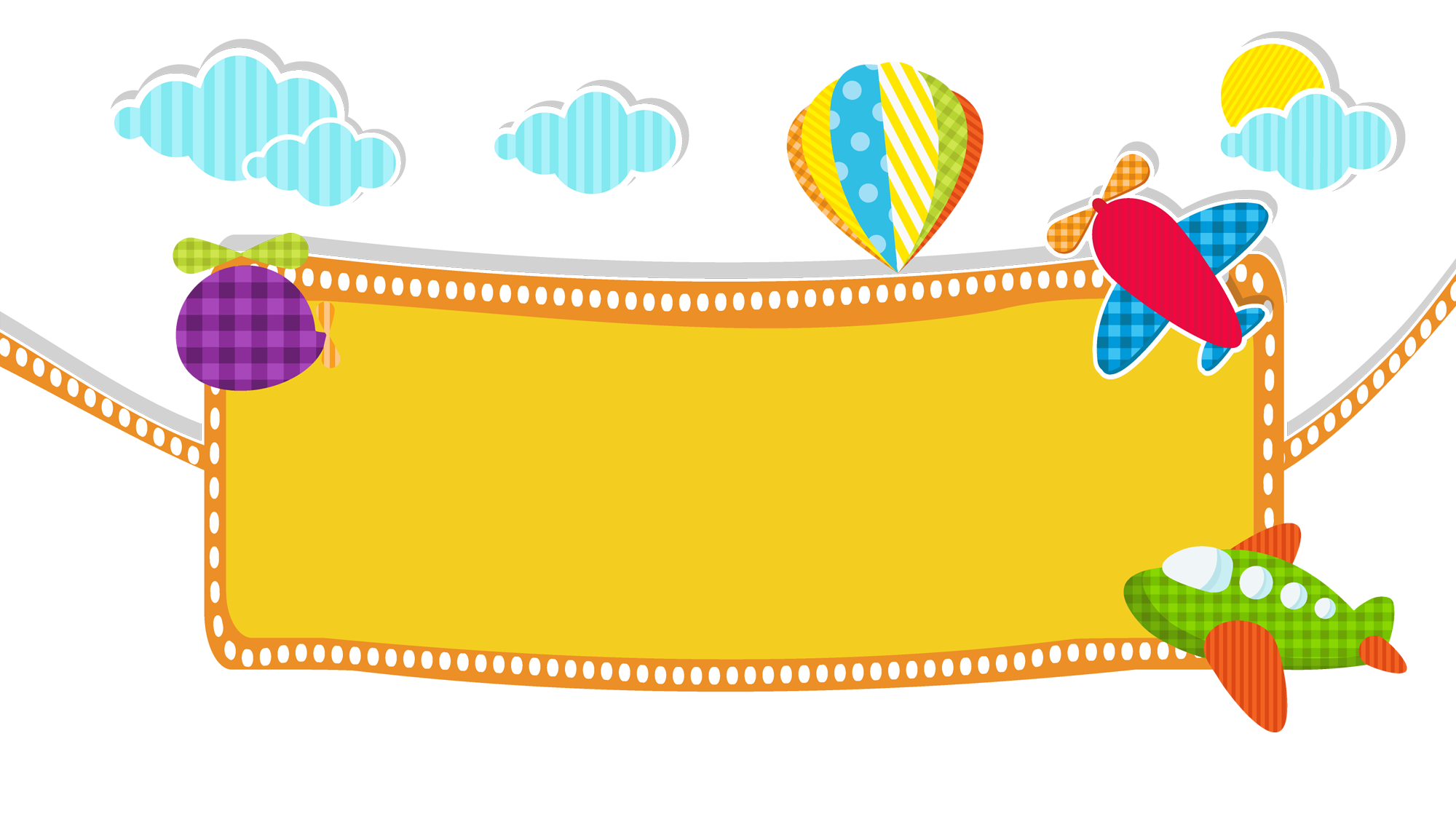 Luyện từ khó
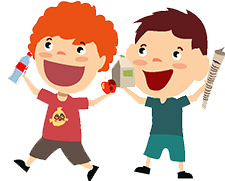 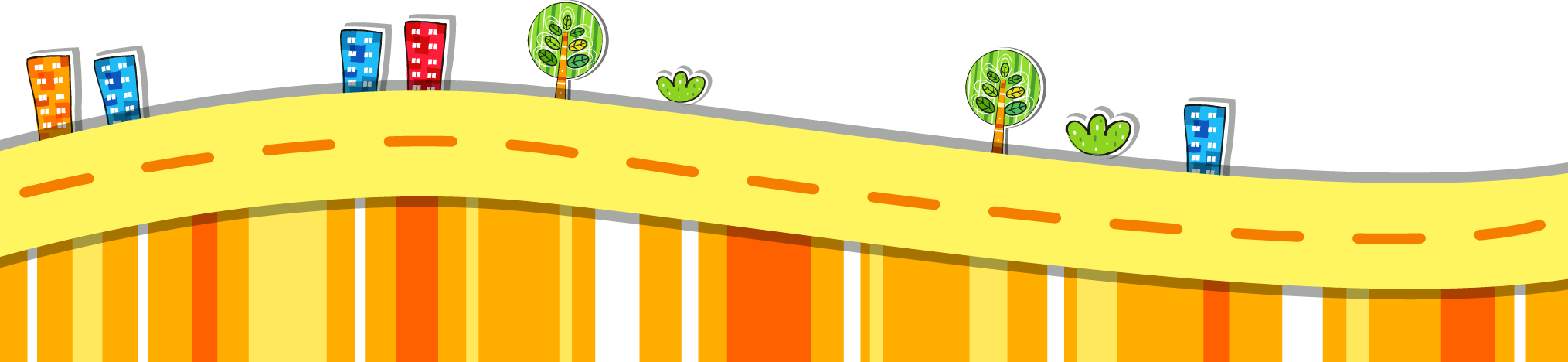 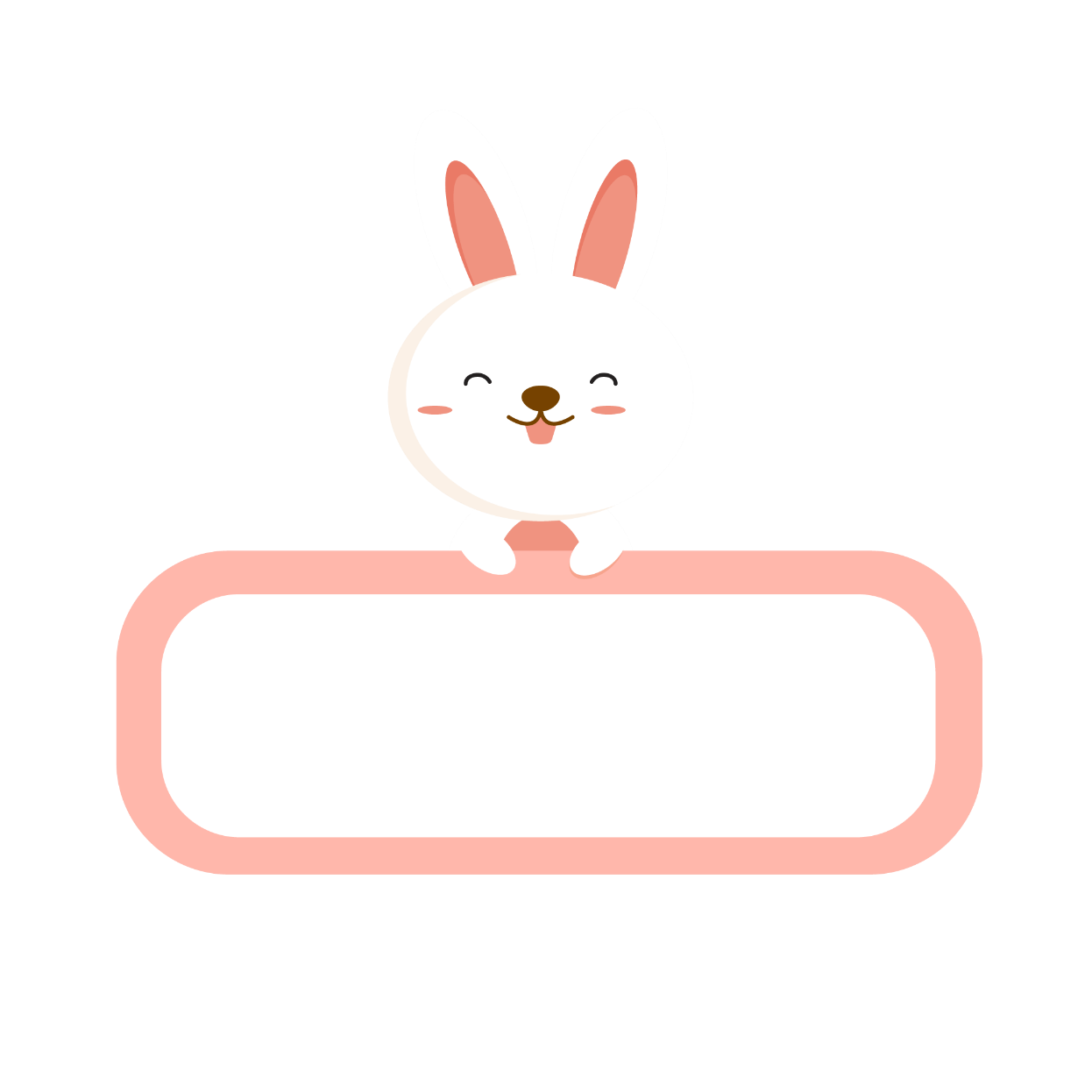 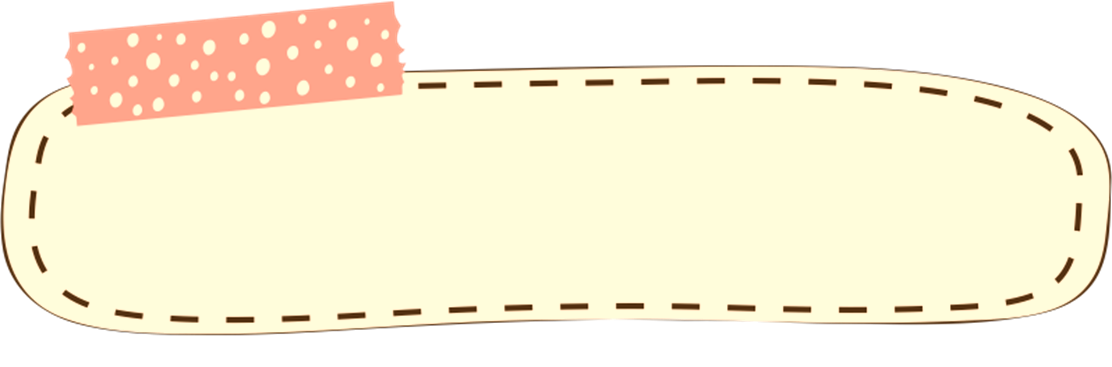 Luyện từ khó
sóng xanh
sóng xanh
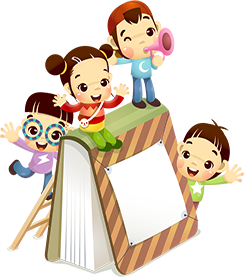 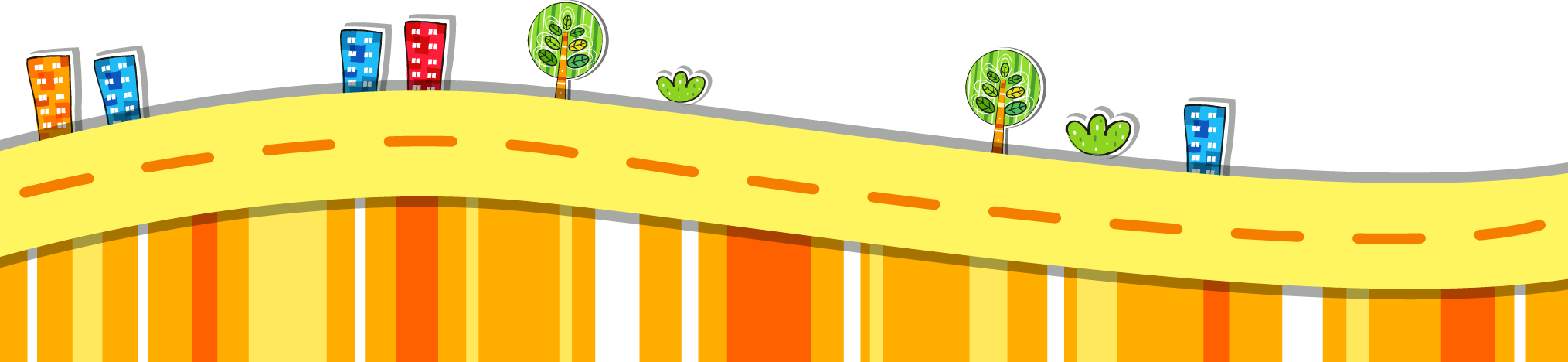 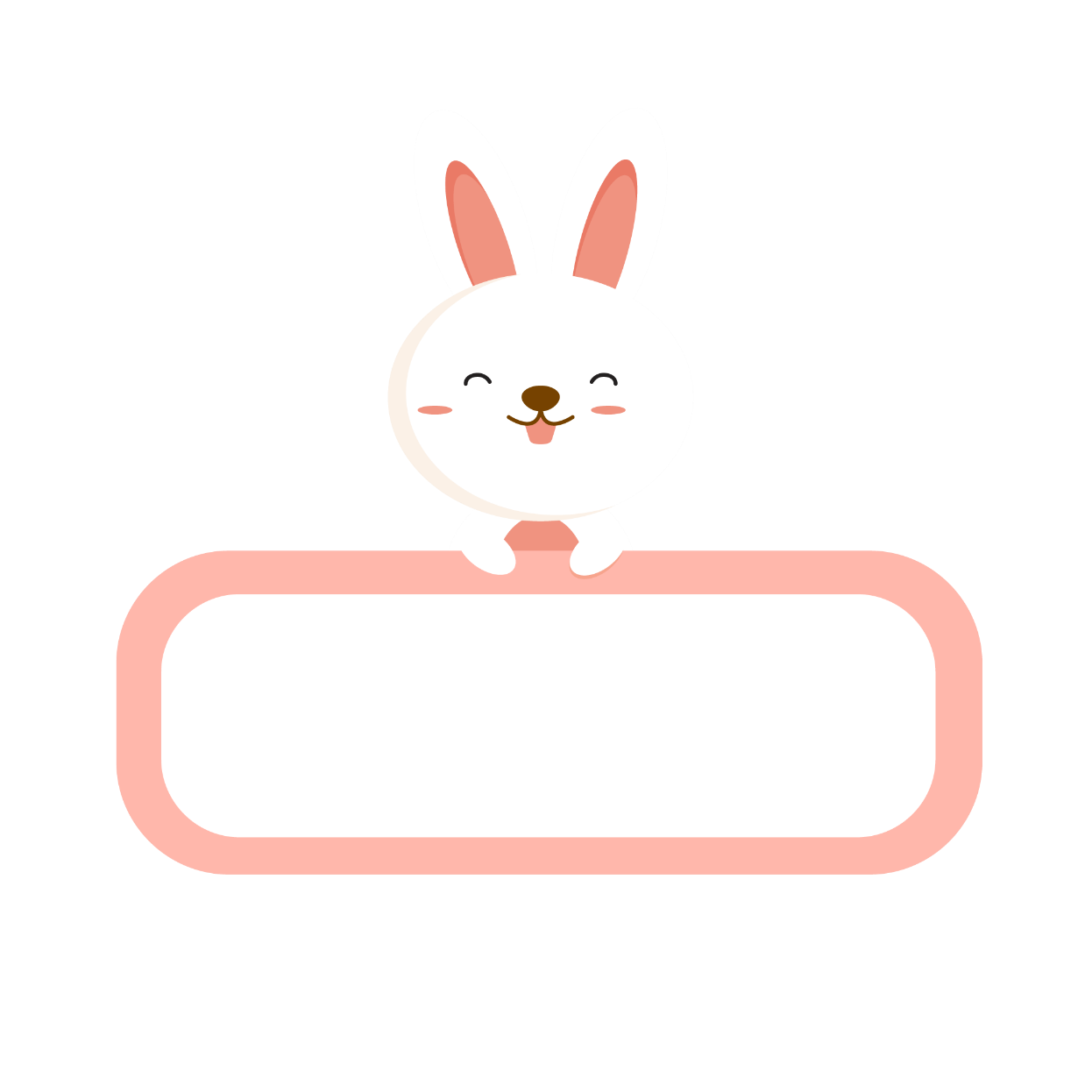 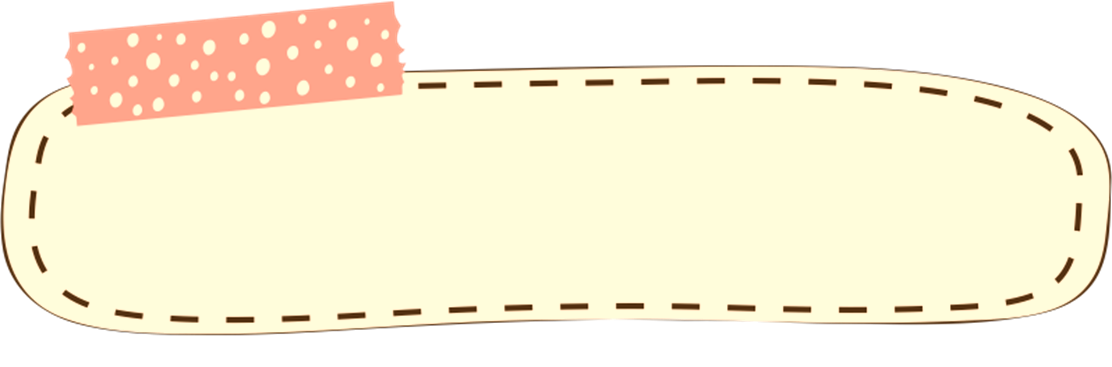 Luyện đọc từ khó
sóng xanh
la đà
la đà
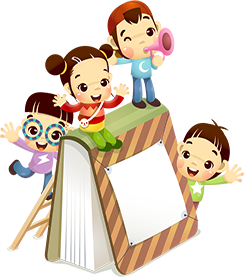 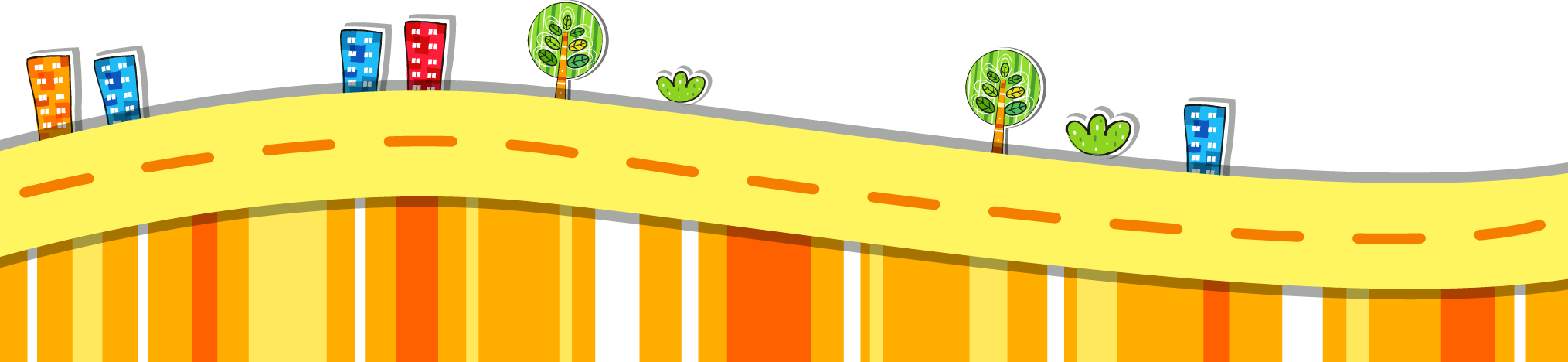 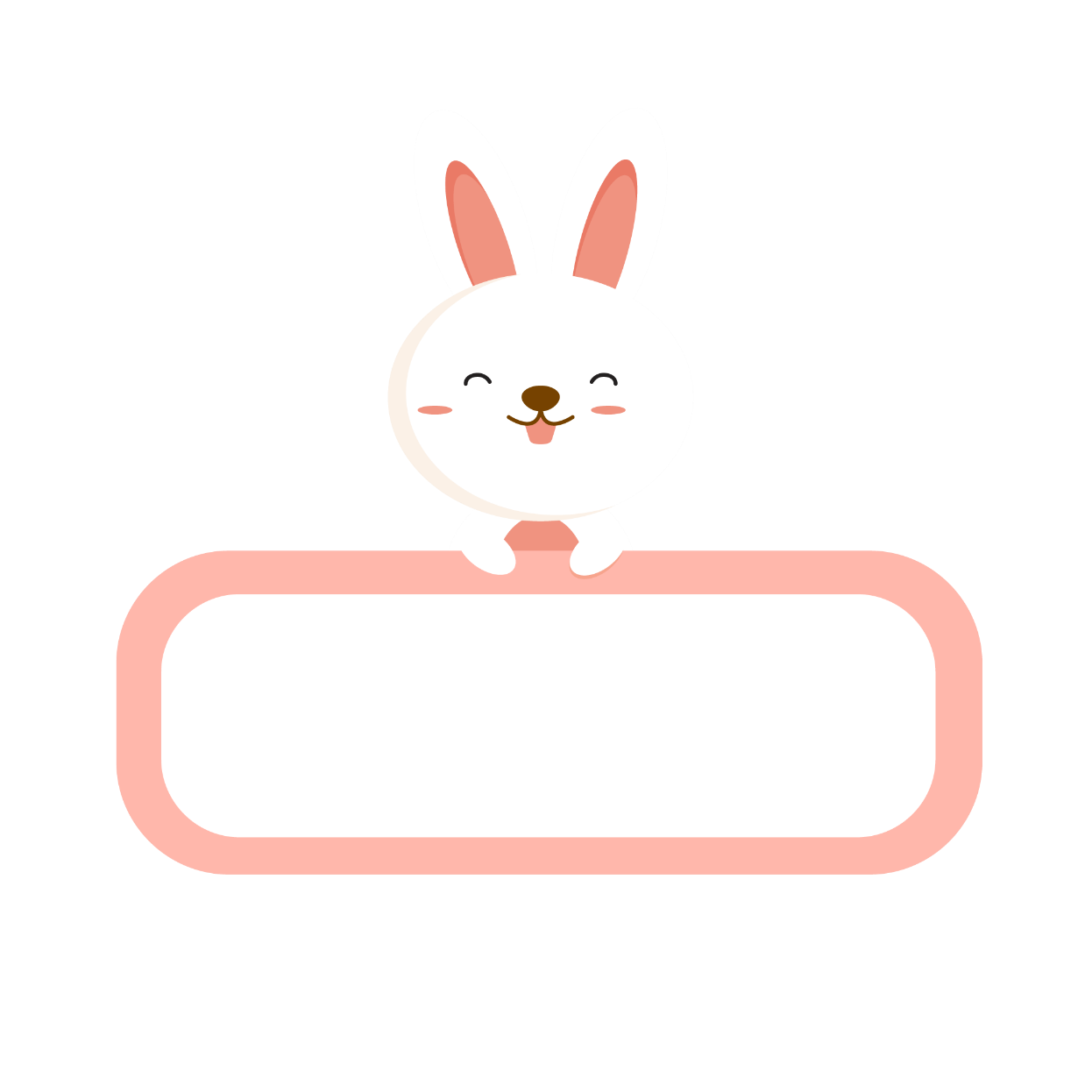 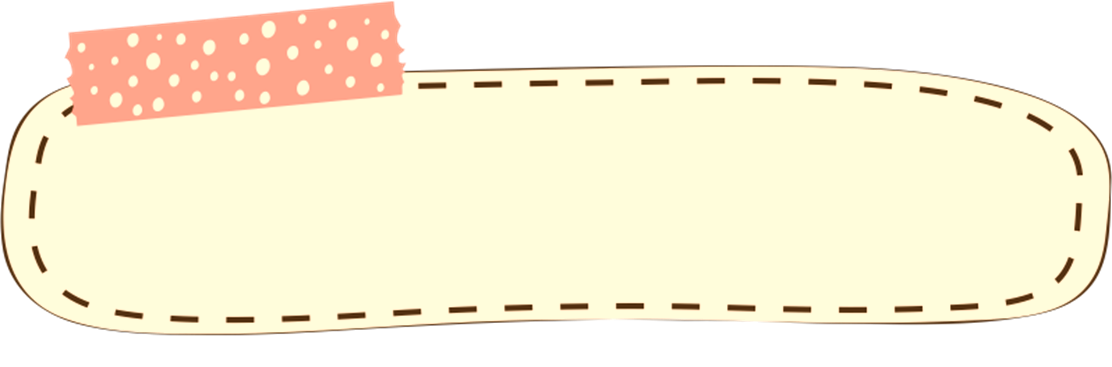 Luyện đọc từ khó
sóng xanh
la đà
xà xuống
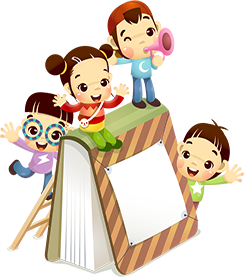 xà xuống
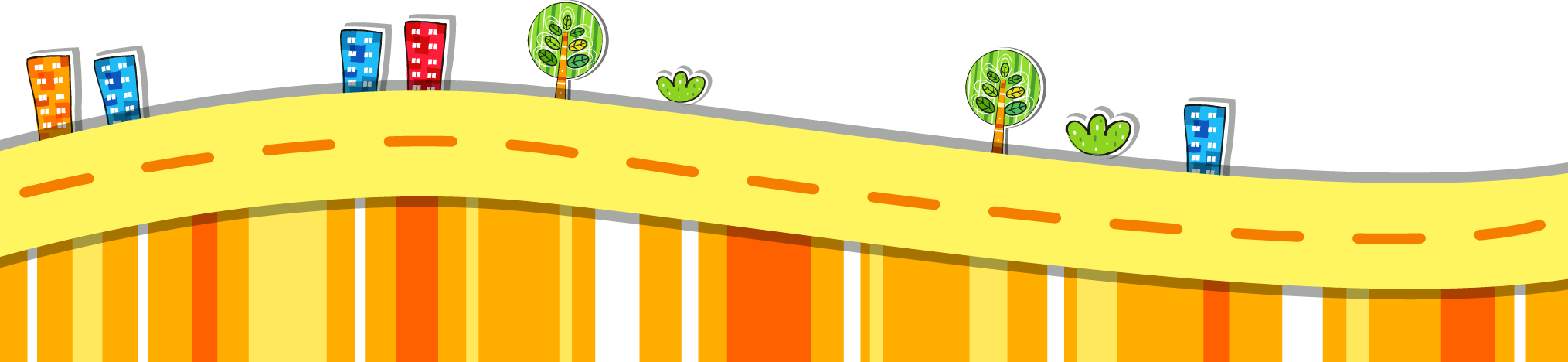 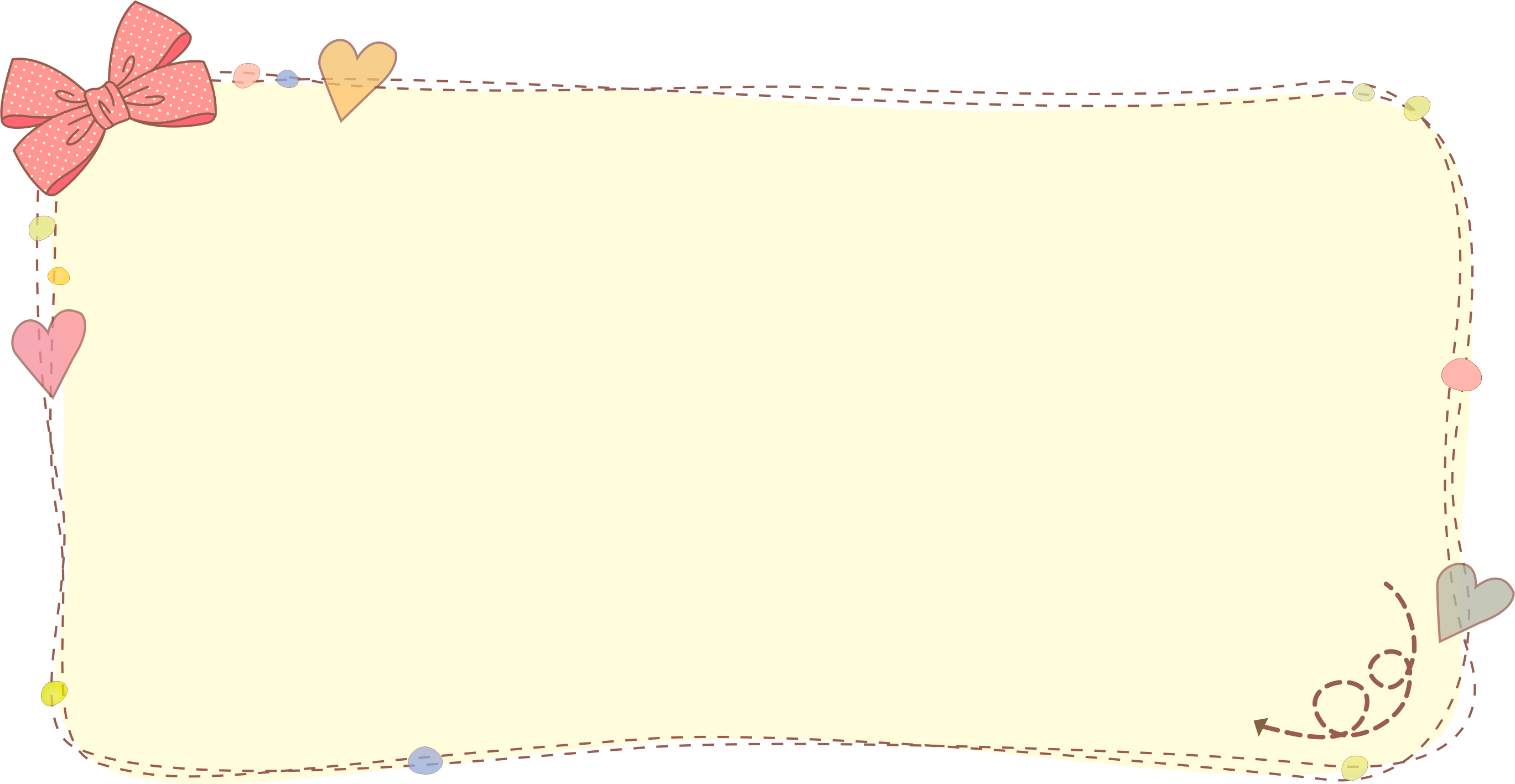 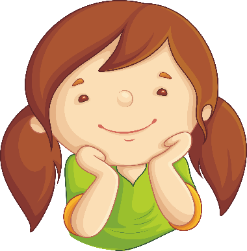 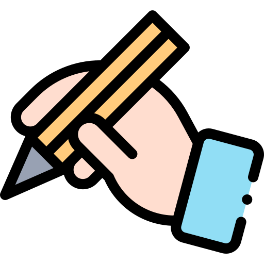 Lưu ý tư thế 
viết bài
Thẳng lưng, chân đặt đúng vị trí
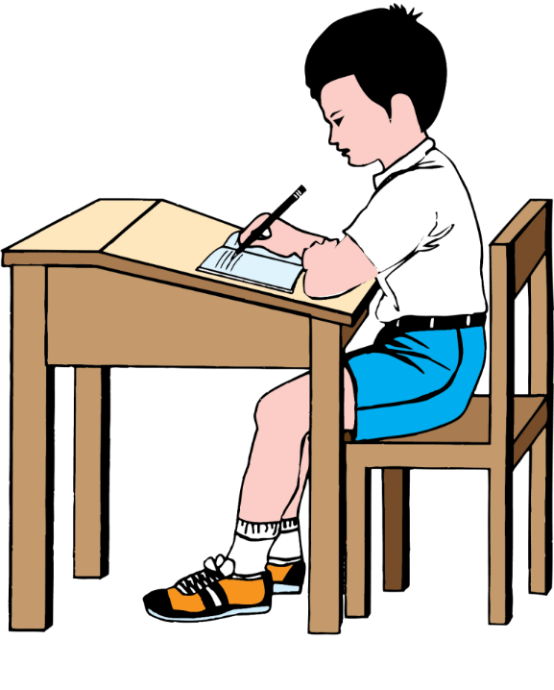 Khoảng cách từ mắt đến vở 25 – 30cm
1 tay cầm viết, 1 tay giữ trang vở
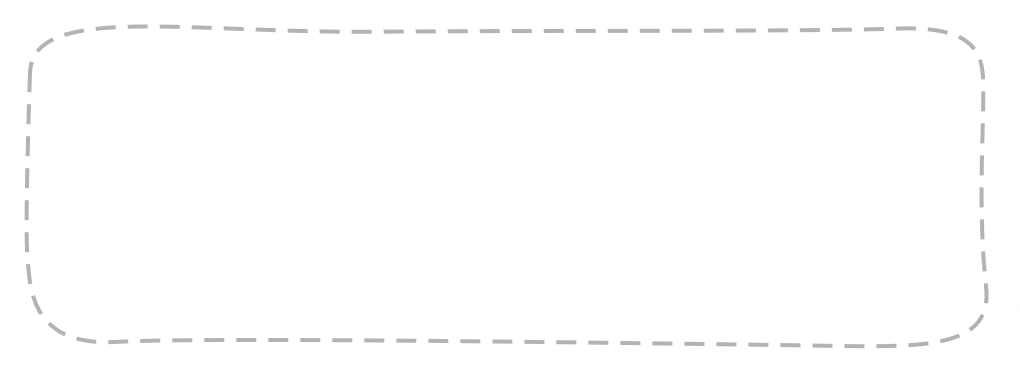 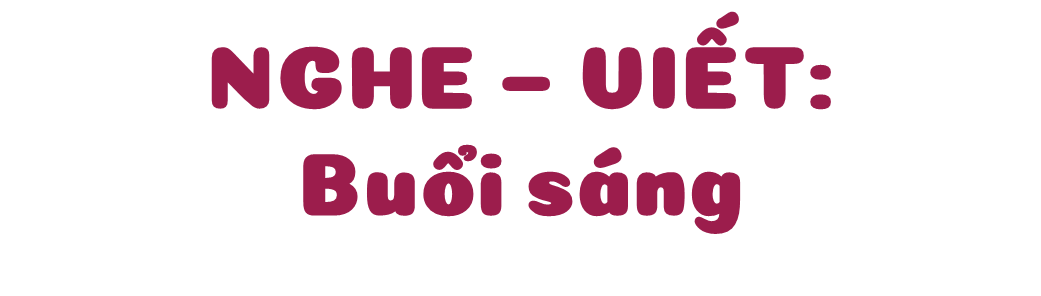 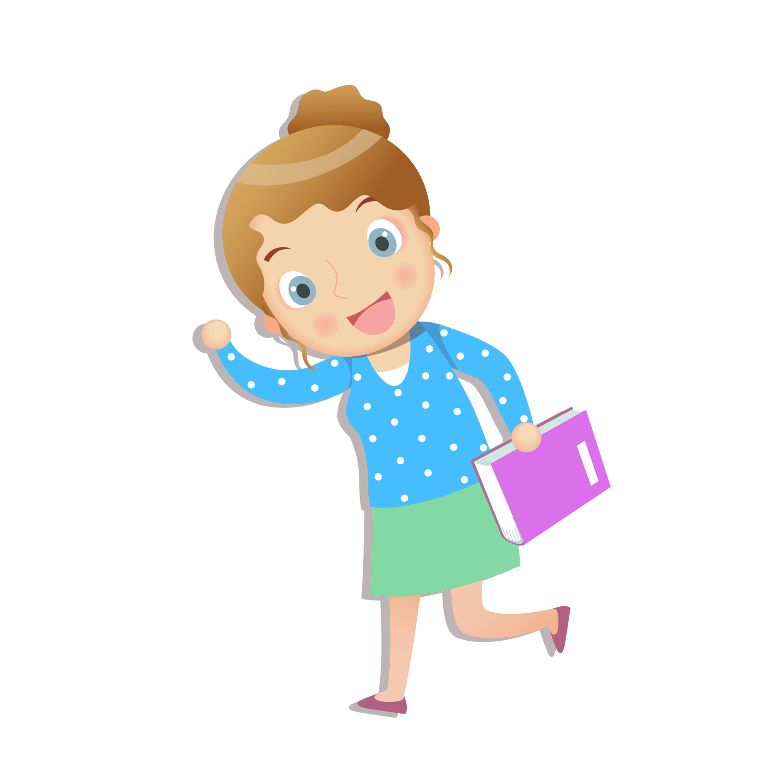 Em hãy tự đánh giá phần trình bày của mình và của bạn
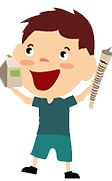 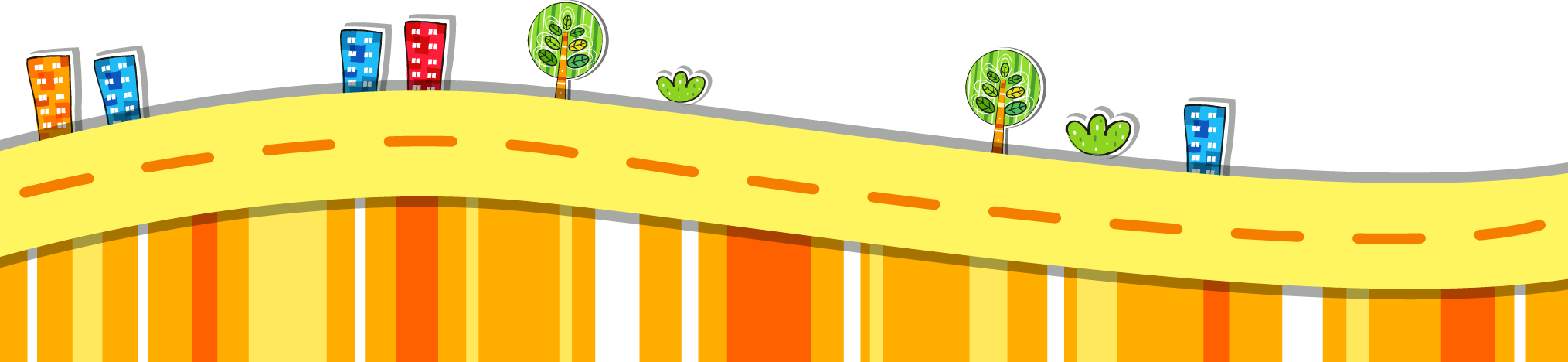 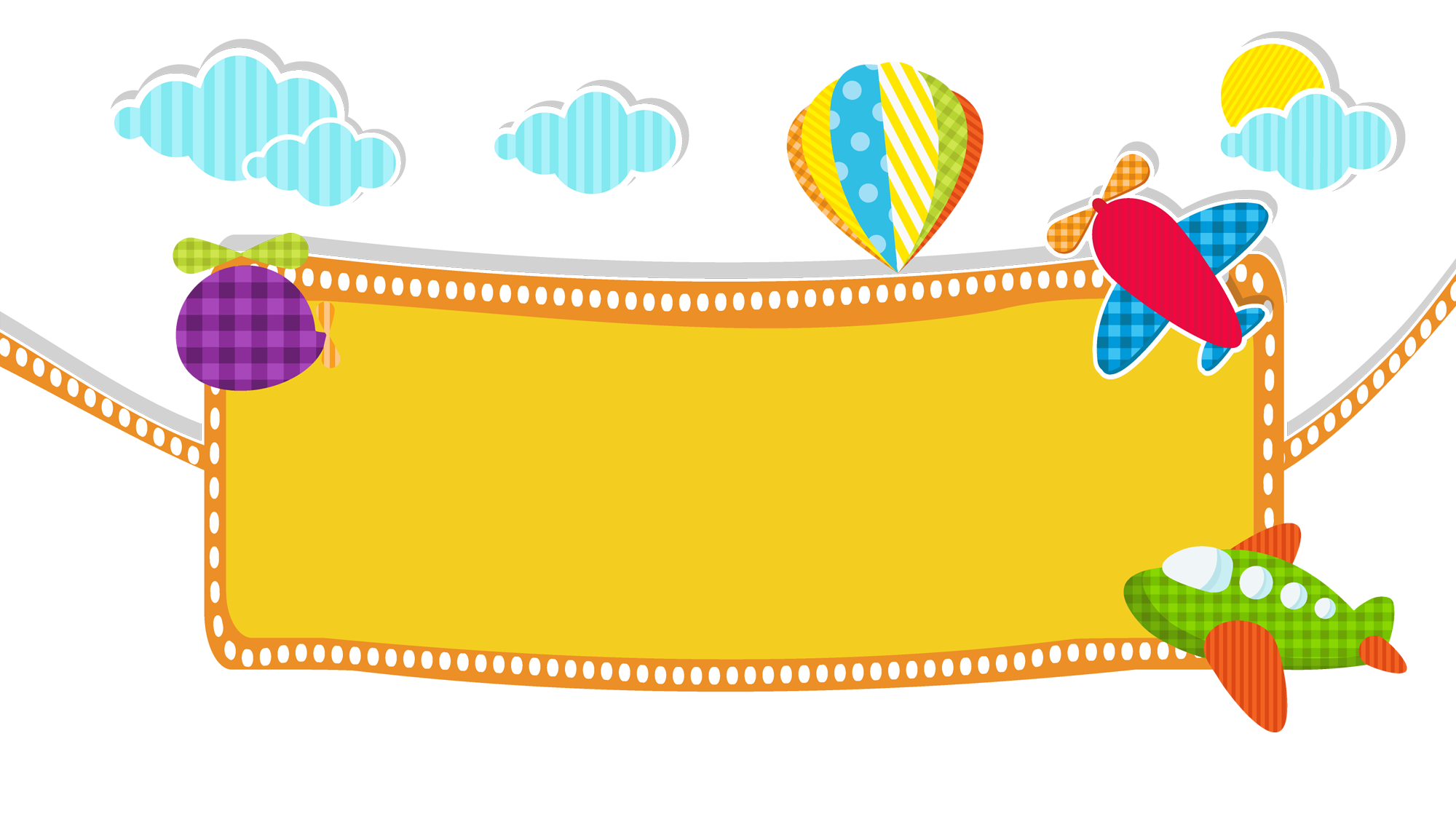 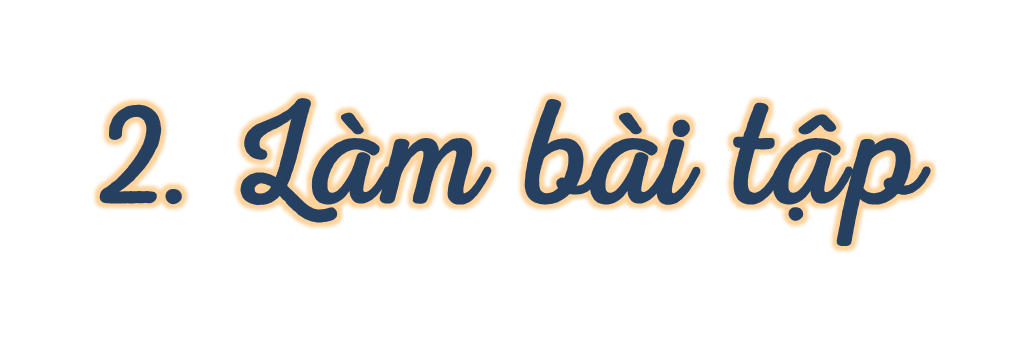 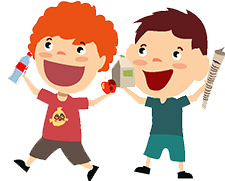 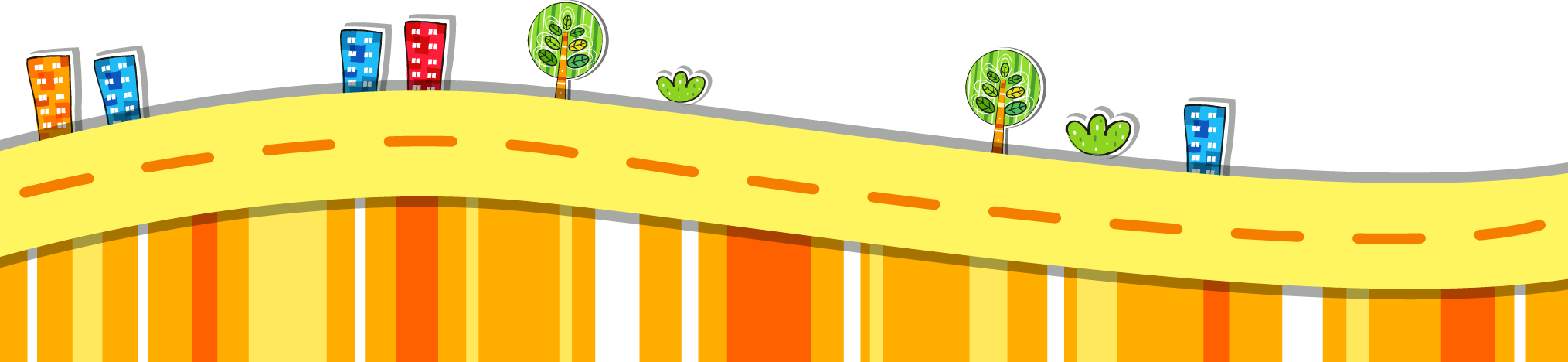 2. Chọn chuyền hoặc thuyền thay cho bông hoa.
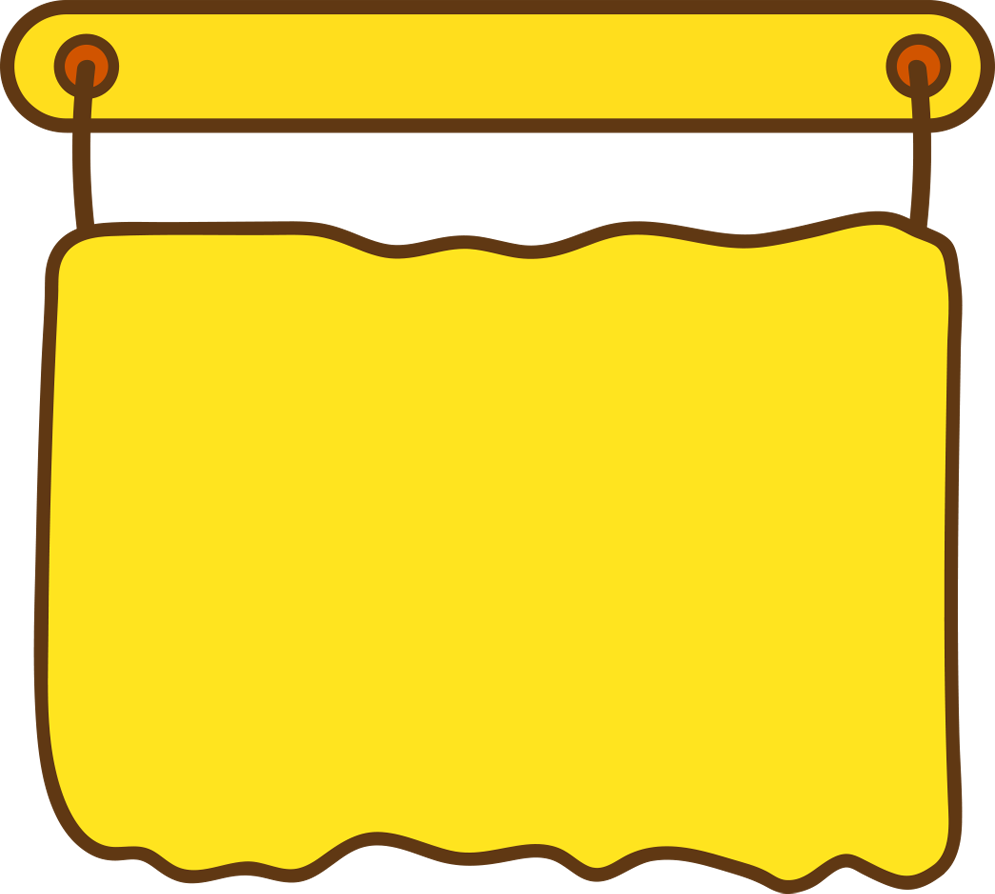 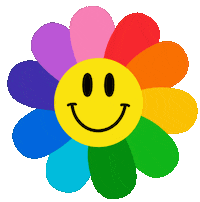 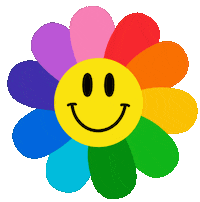 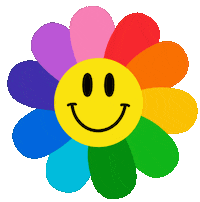 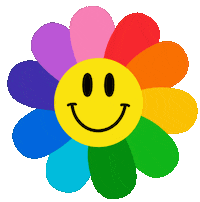 truyền tin     chuyền cành   truyền hình   chơi chuyền

dây chuyền    truyền thống    bóng chuyền   lan truyền
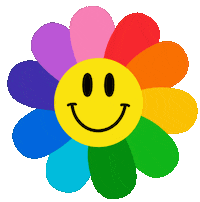 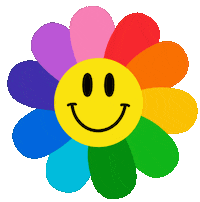 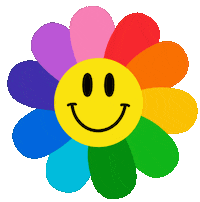 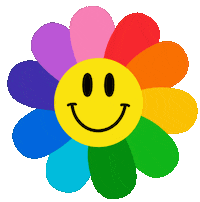 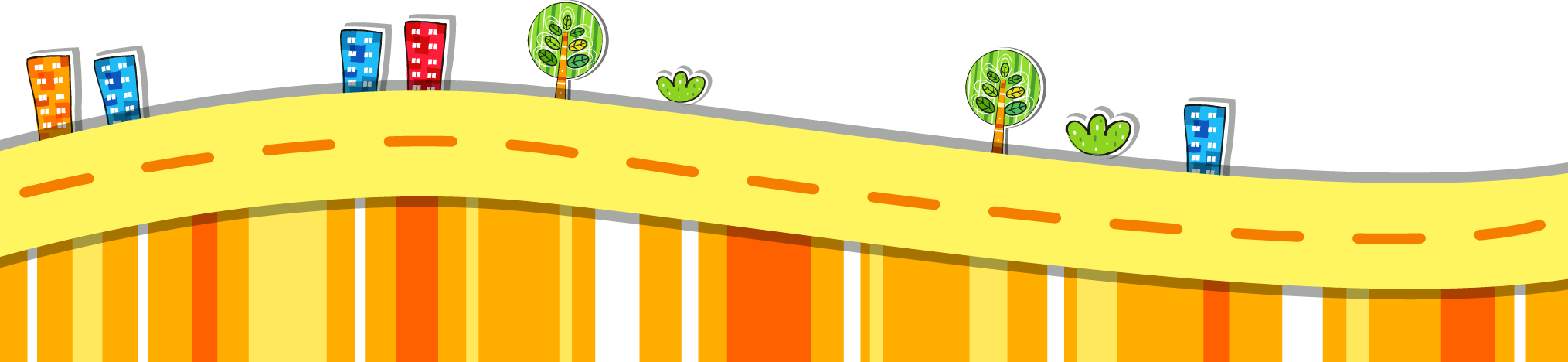 3. Làm bài tập a hoặc b
Chọn ch hoặc tr thay cho bông hoa.
Chúng ta không thể nhìn thấy chân cầu vồng. Chúng ta cũng không thể chạm vào cầu vồng. Vì cầu vồng chỉ là ánh sáng lửng lơ trong không trung. Khi mặt trời chiếu vào bầu không khí còn nhiều hơi nước sau cơn mưa, cầu vồng sẽ xuất hiện.
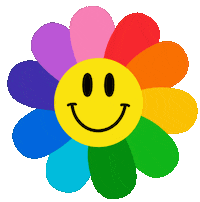 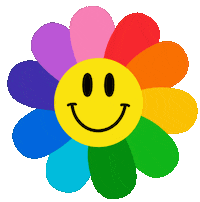 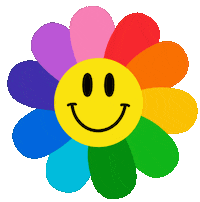 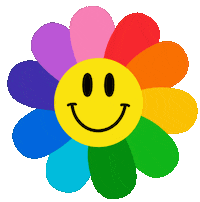 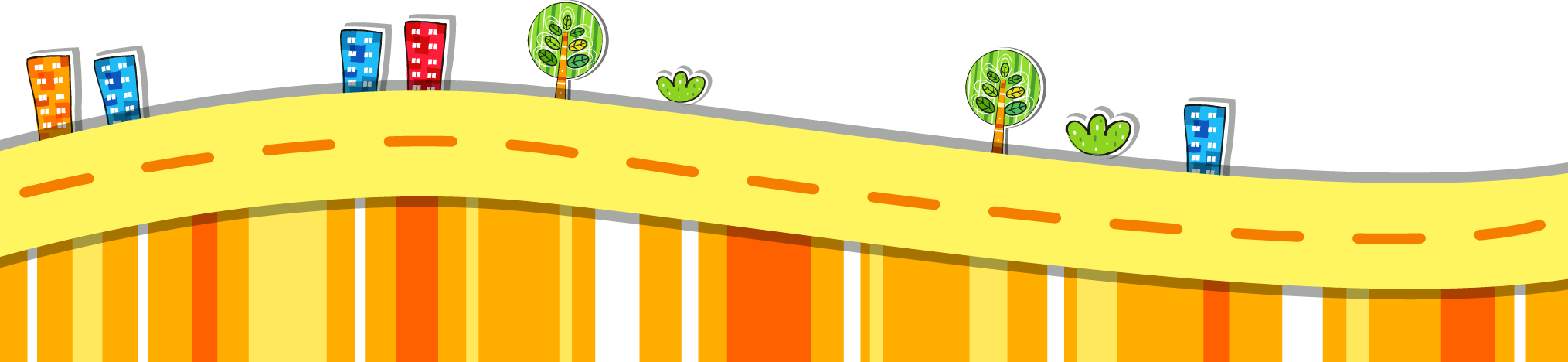 b. Chọn tiếng phù hợp với mỗi chỗ trống
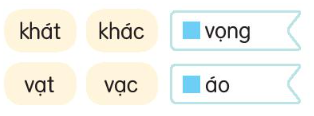 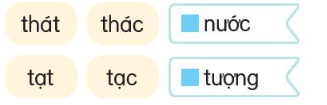 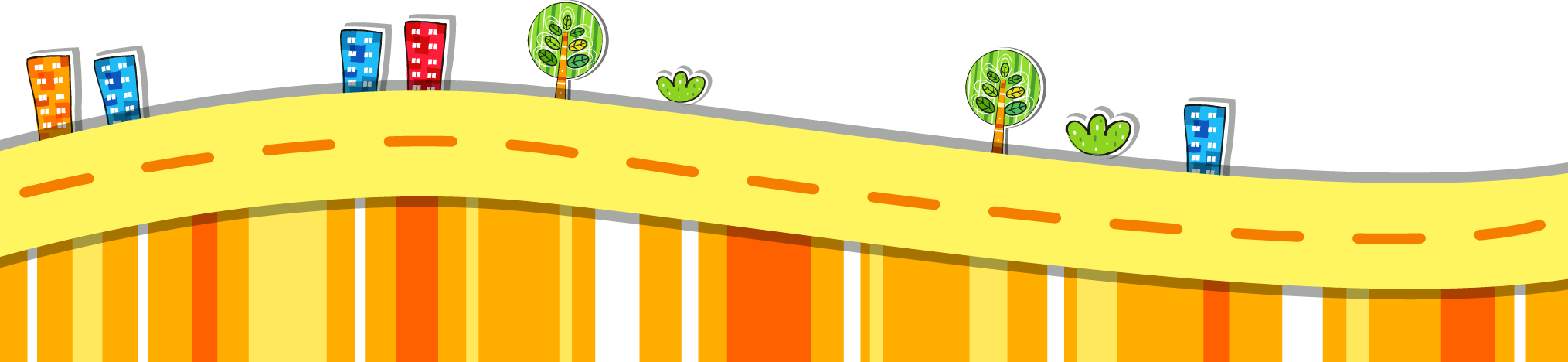 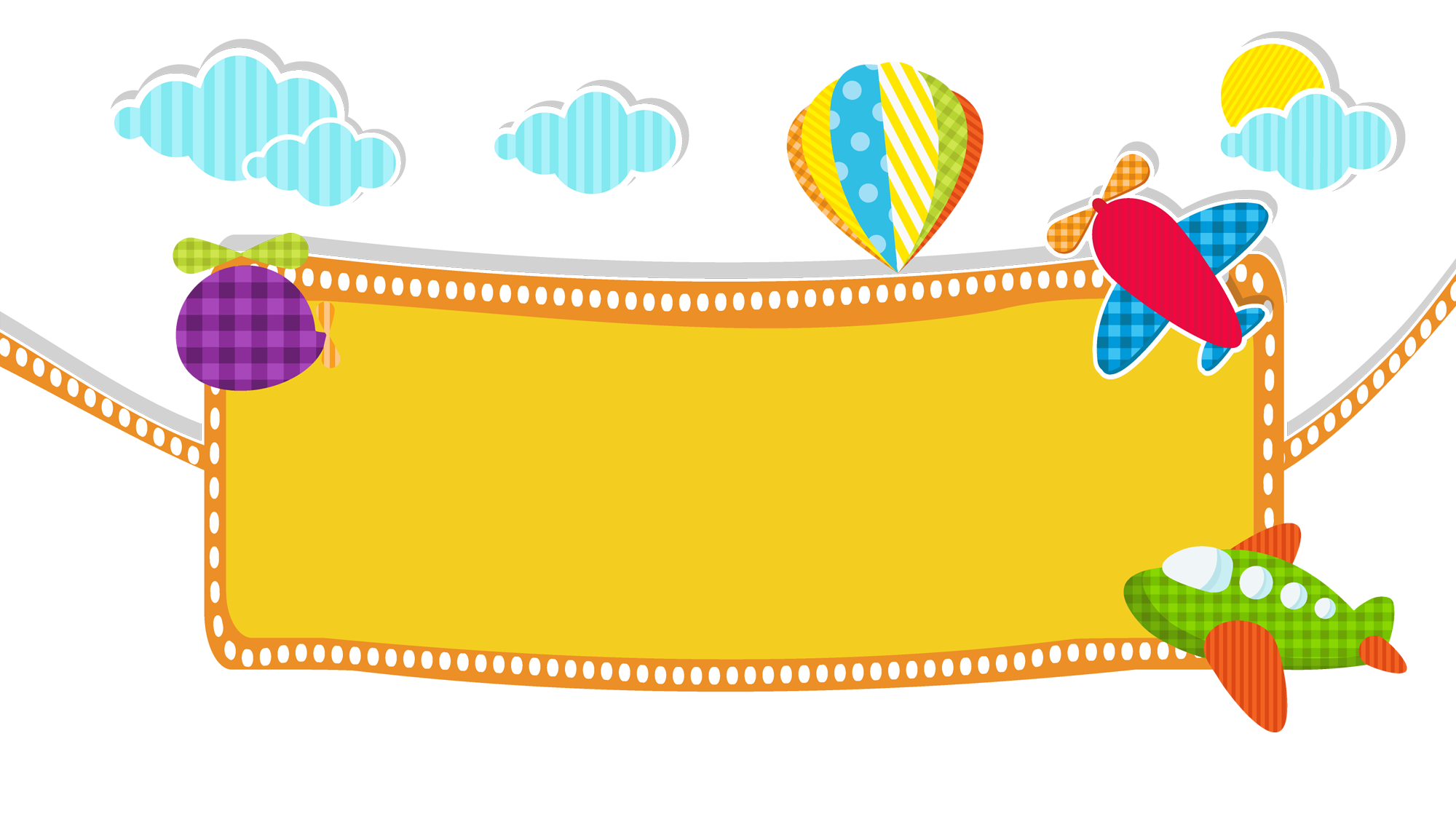 Về nhà:
Chia sẻ với người thân các thông tin trong bài đọc Bầu trời
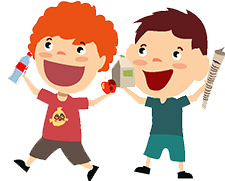 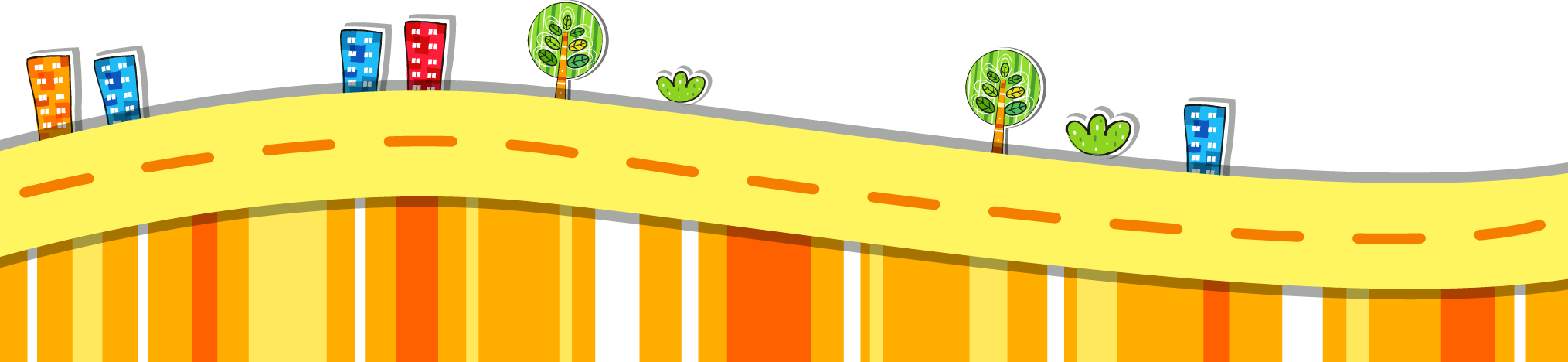 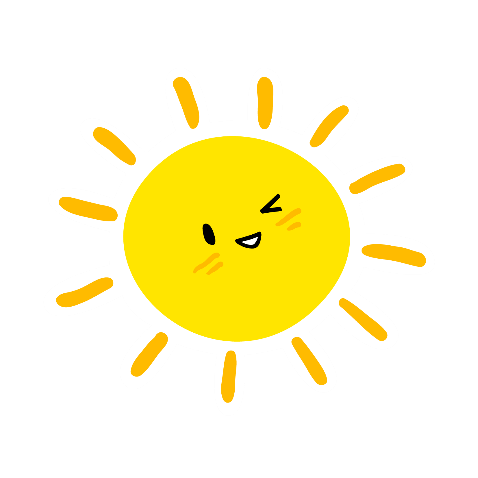 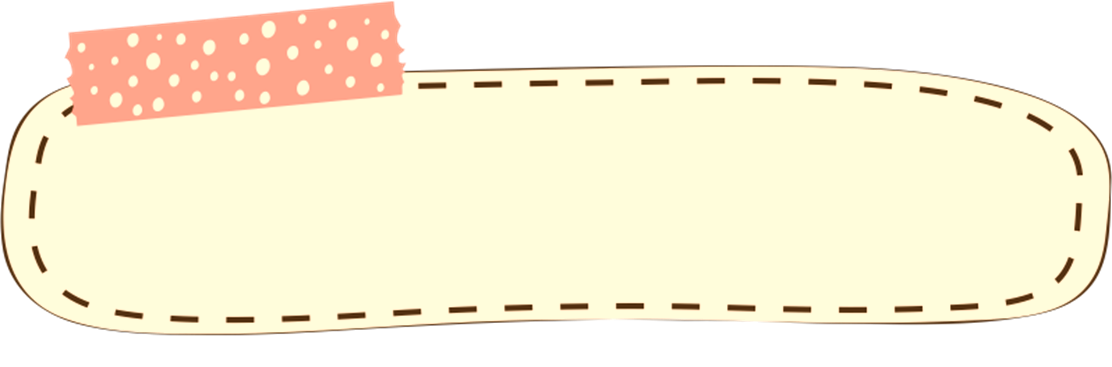 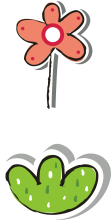 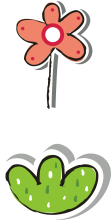 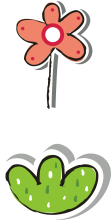 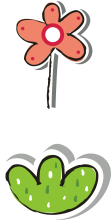 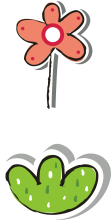 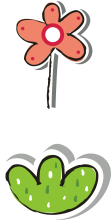 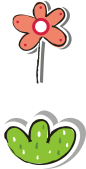 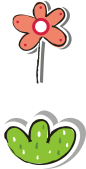 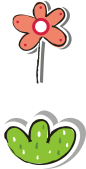 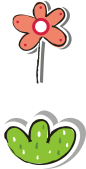 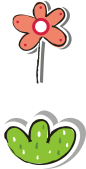 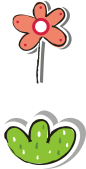 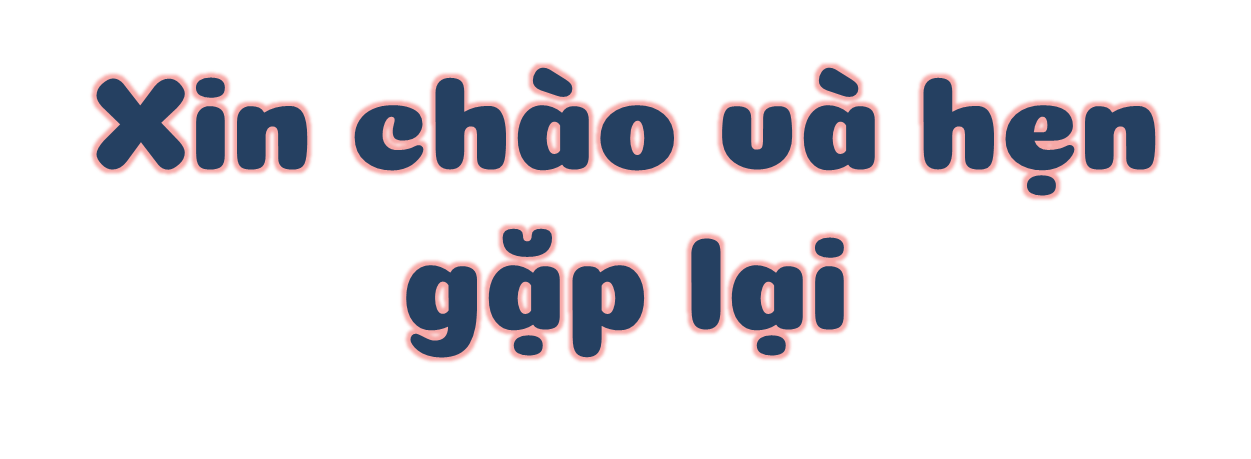 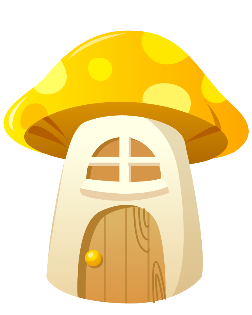 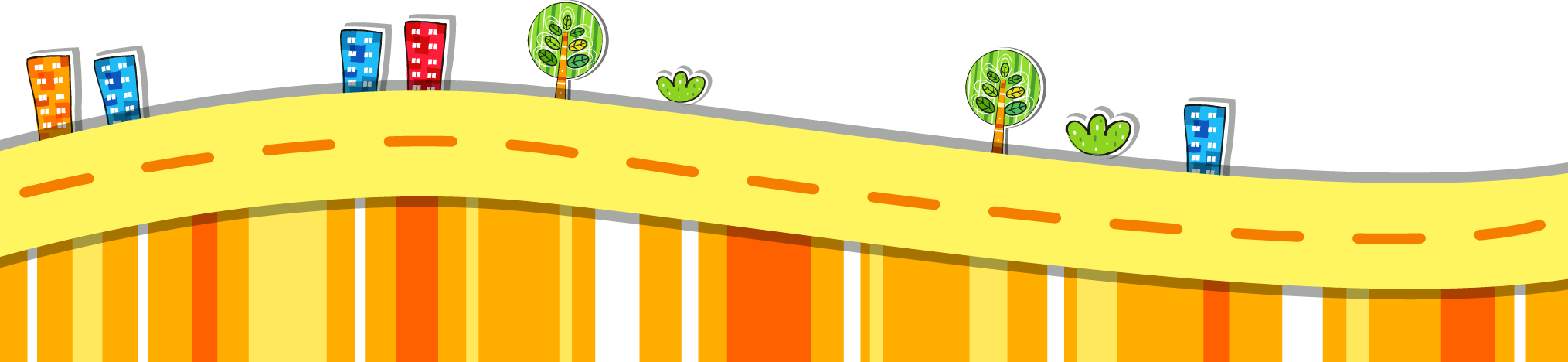